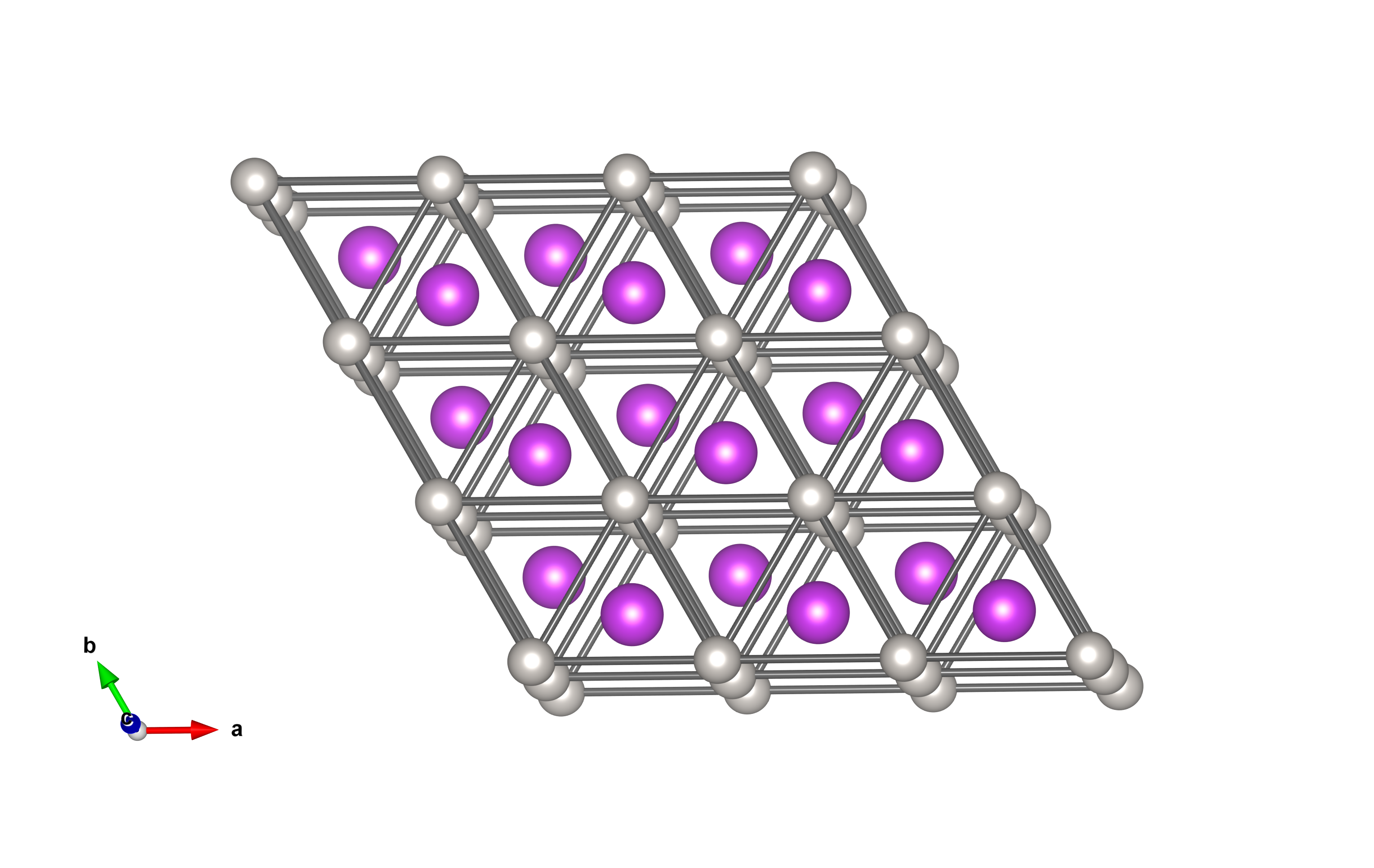 Searching for Broken Symmetries in Superconductors with Muons
Graeme Luke
Dept. of Physics & Astronomy
McMaster University
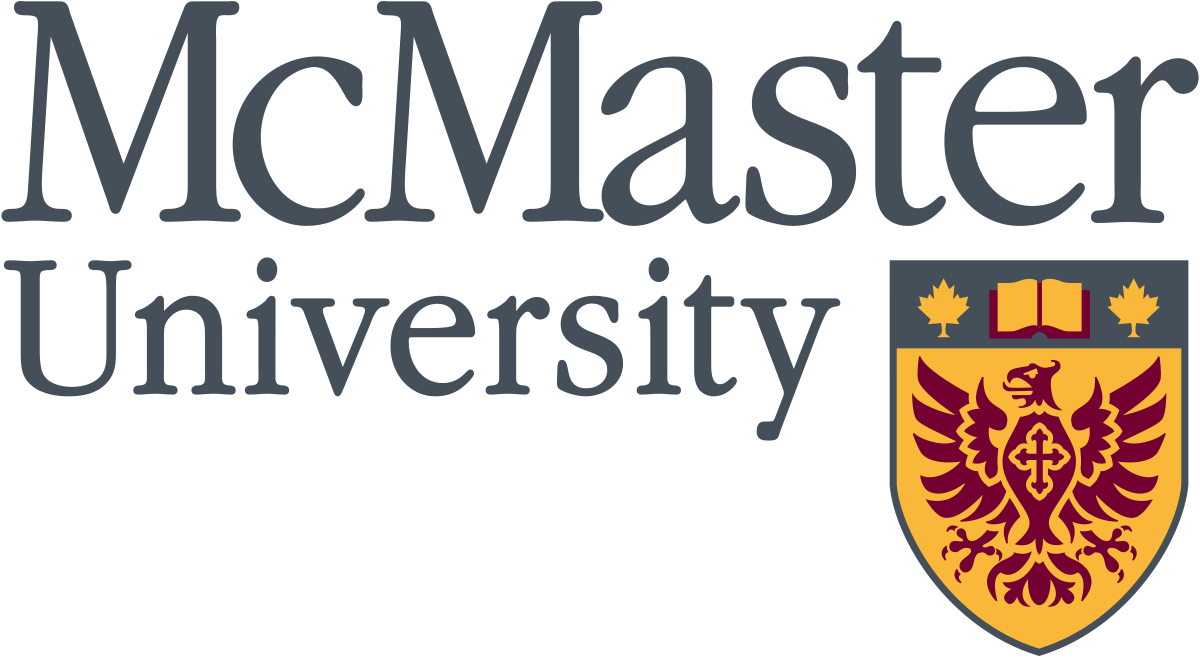 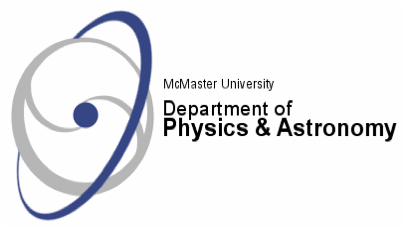 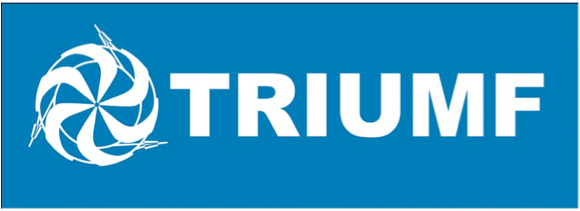 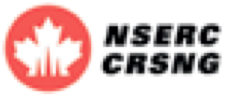 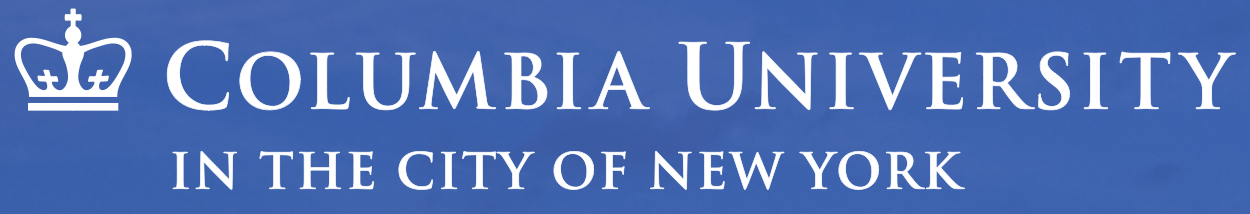 Quantum Materials
Materials whose essential properties go beyond semi-classical particles.
Collective properties governed by fully quantum behaviour
Strong electronic correlations, often resulting in some kind of order such as magnetic, superconducting, topological…
Fundamental degrees of freedom: charge, spin, orbit and lattice become intertwined.
Emergence of novel excitations/quasiparticles/behaviour.
Quantum Spin Systems
Role of quantum fluctuations in Quantum spin systems (eg. spin 1/2).
Neel state not an eigenstate of Heisenberg Hamiltonian.
increasingly bad for low-d, low spin.
Quantum spin liquid: originally suggested by Anderson for 2-D spin 1/2 -RVB.
Spin liquid, Quantum spin liquid states
Emergent excitations include monopoles, spinons, holons.
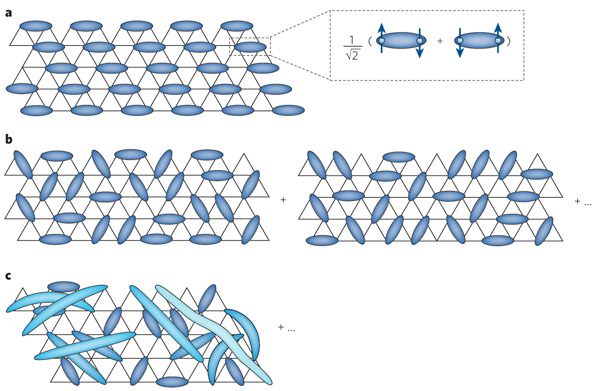 Balents, Nature 464, 199 (2010).
Geometrical Frustration
No periodic arrangements of moments which can simultaneously minimize energy.
Can have large number of classically degenerate ground states.
Leads to competing low temperature phases and enhanced quantum mechanical spin dynamics.
Possible emergent phenomena, quasiparticles.
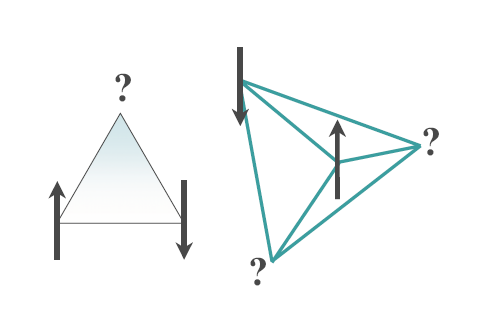 Lattices Promoting Geometrical Frustration
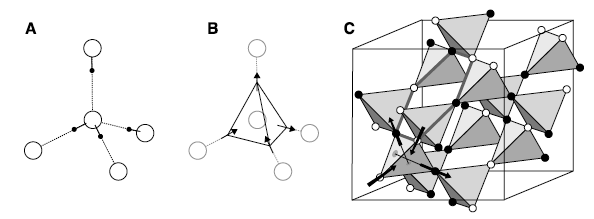 Stacked Triangular
Pyrochlore
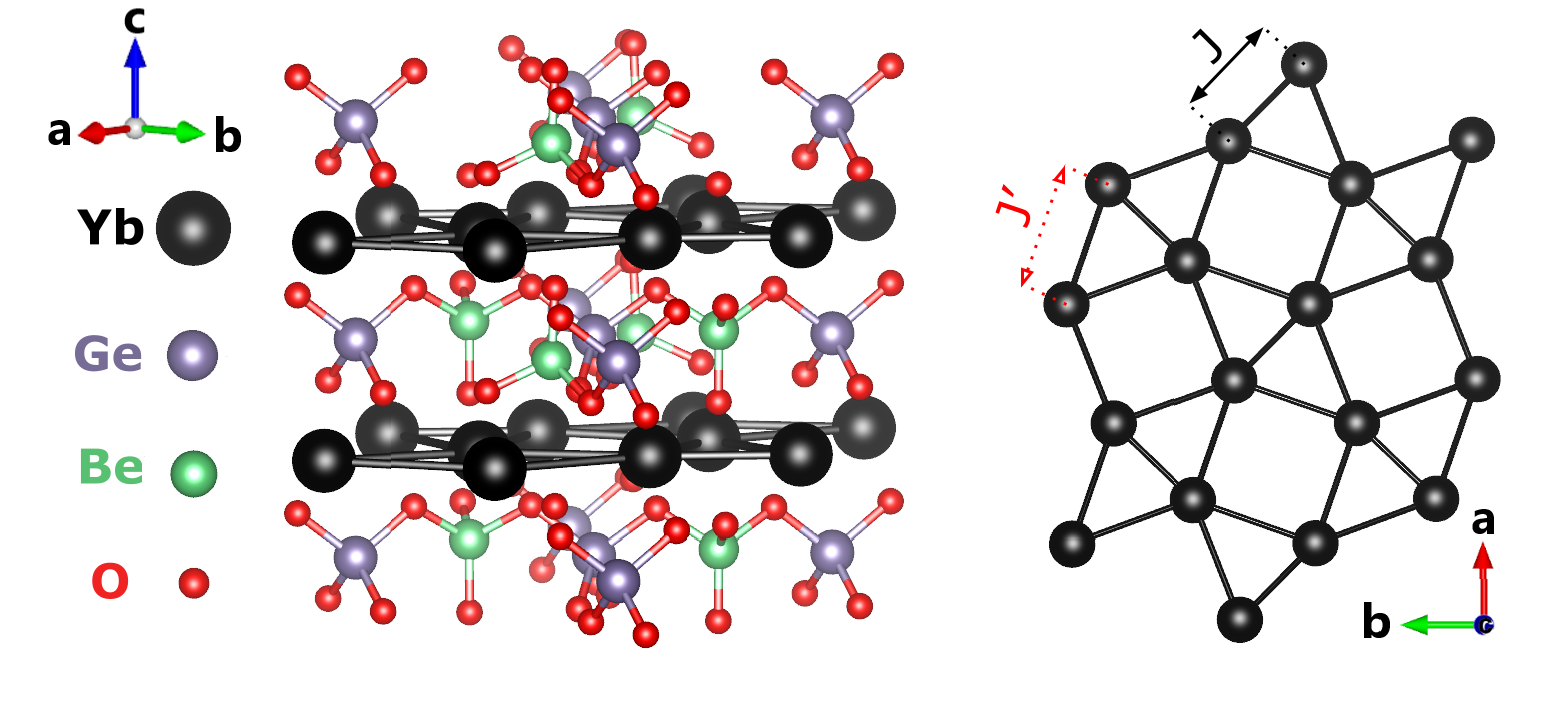 Kagome
Shastry-Sutherland  J1-J2
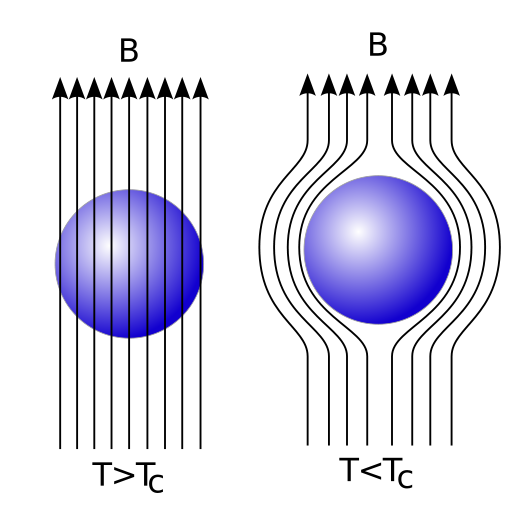 Superconductivity
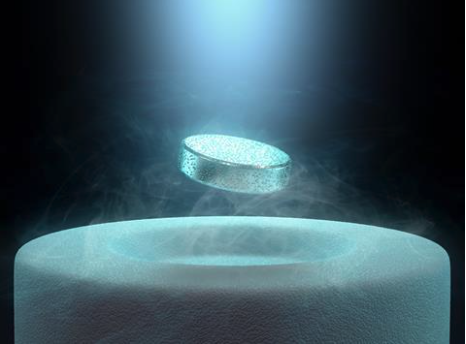 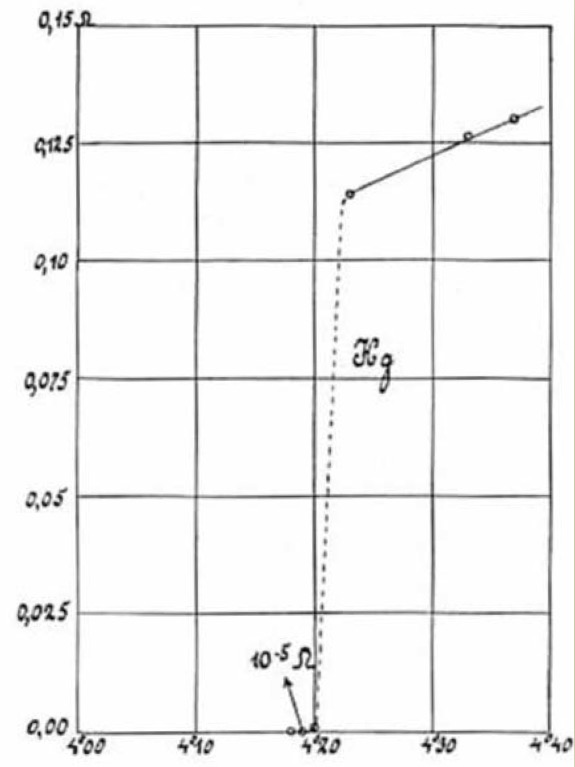 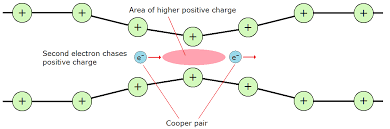 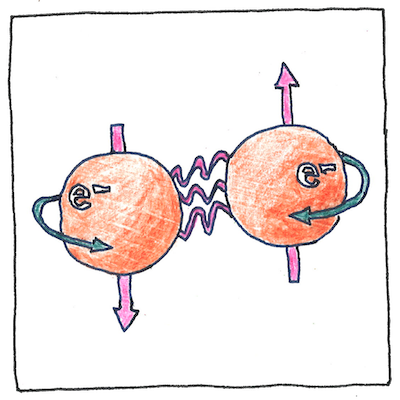 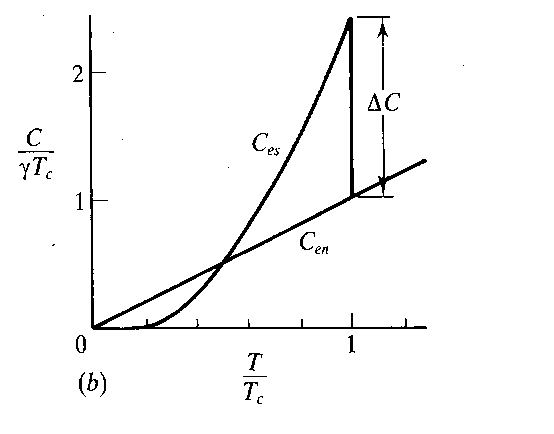 Superconductivity
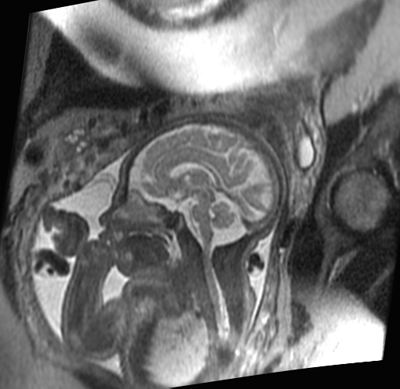 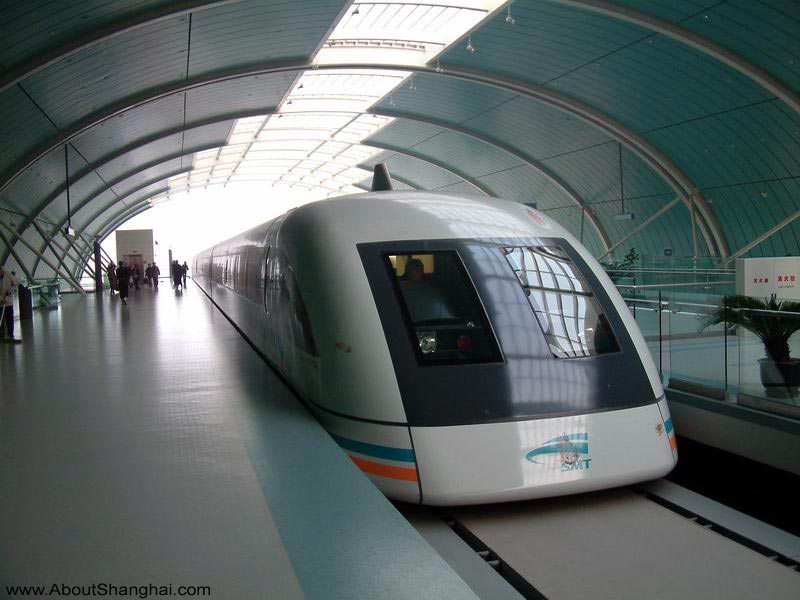 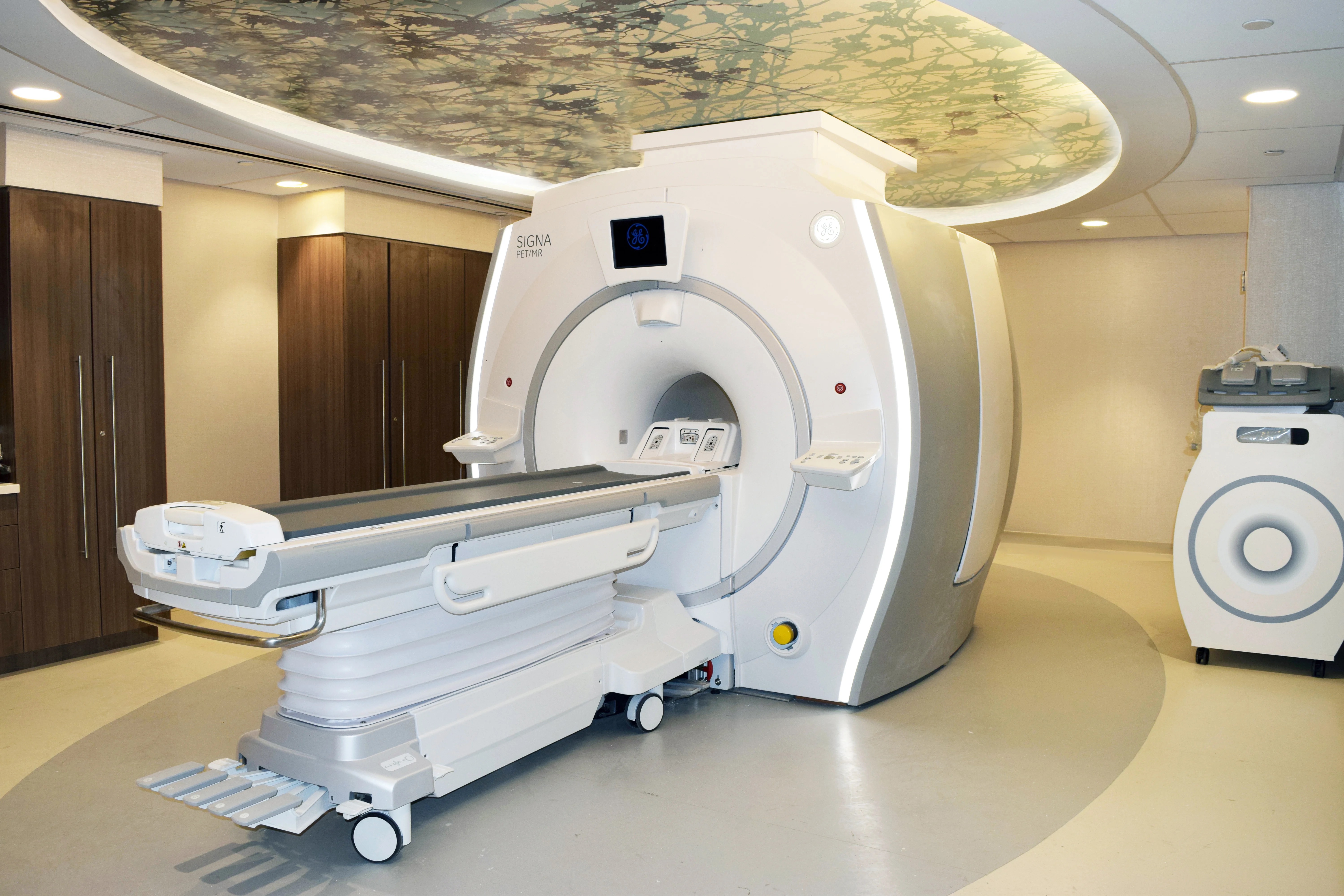 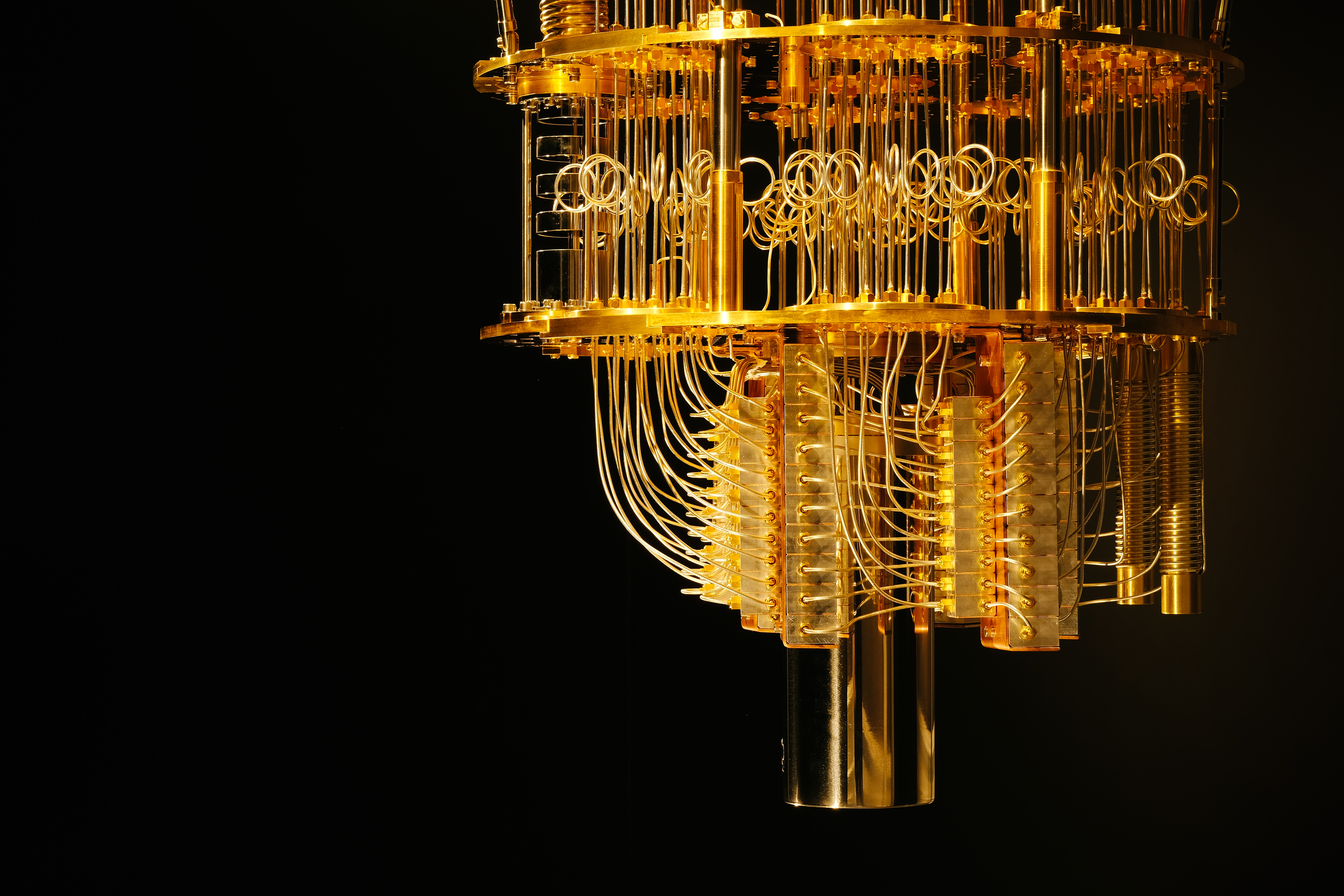 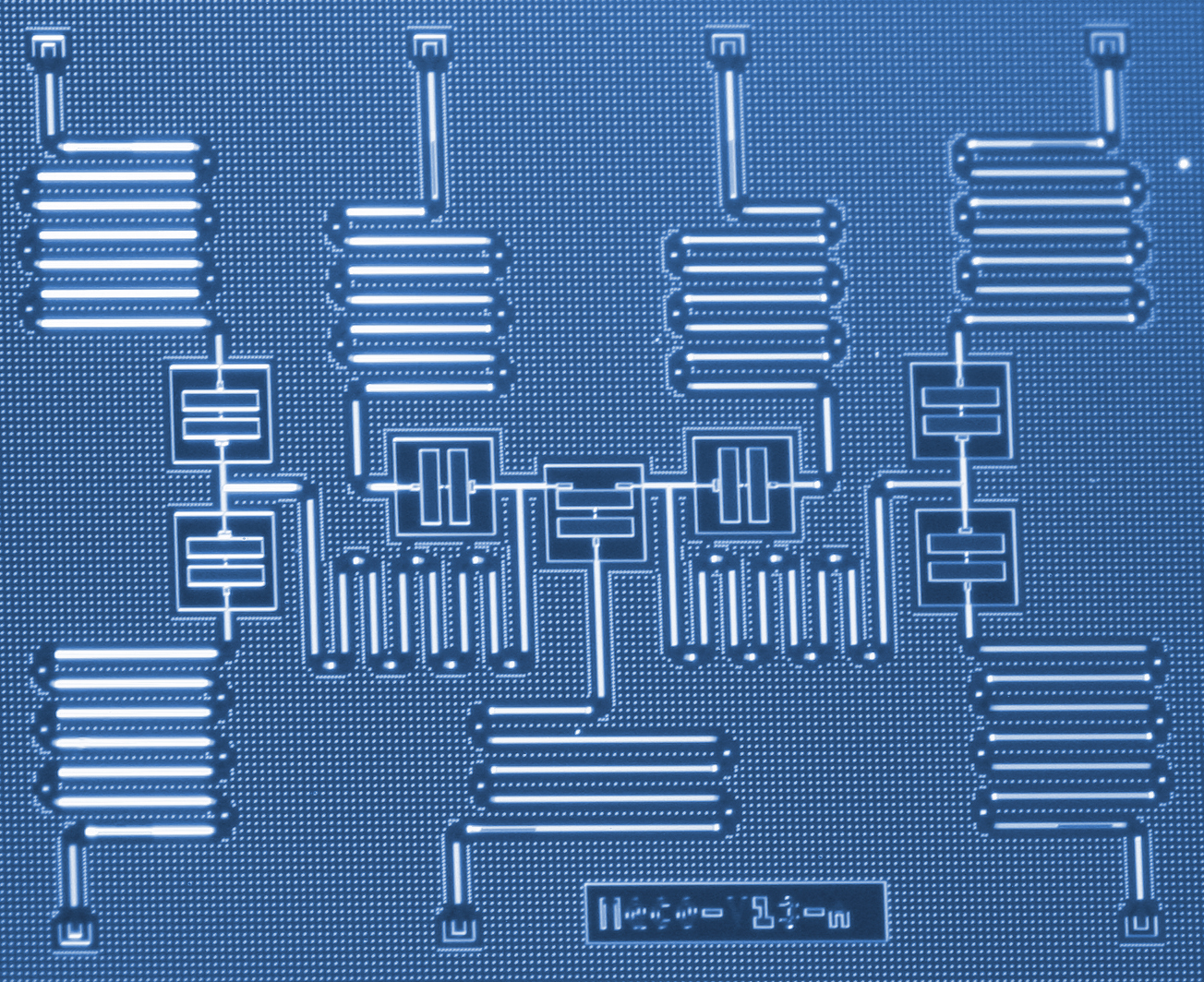 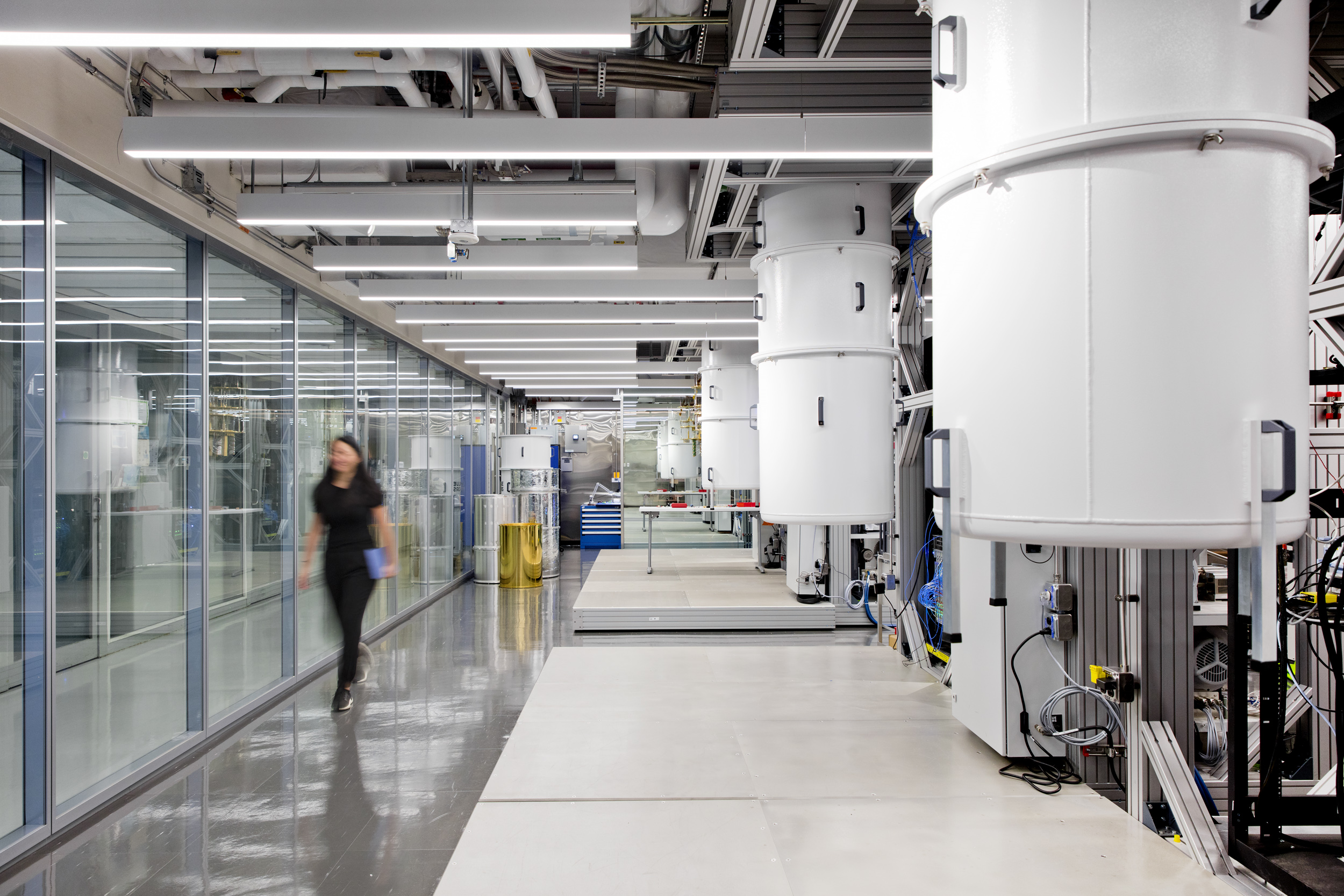 Superconductivity in Elements and Compounds
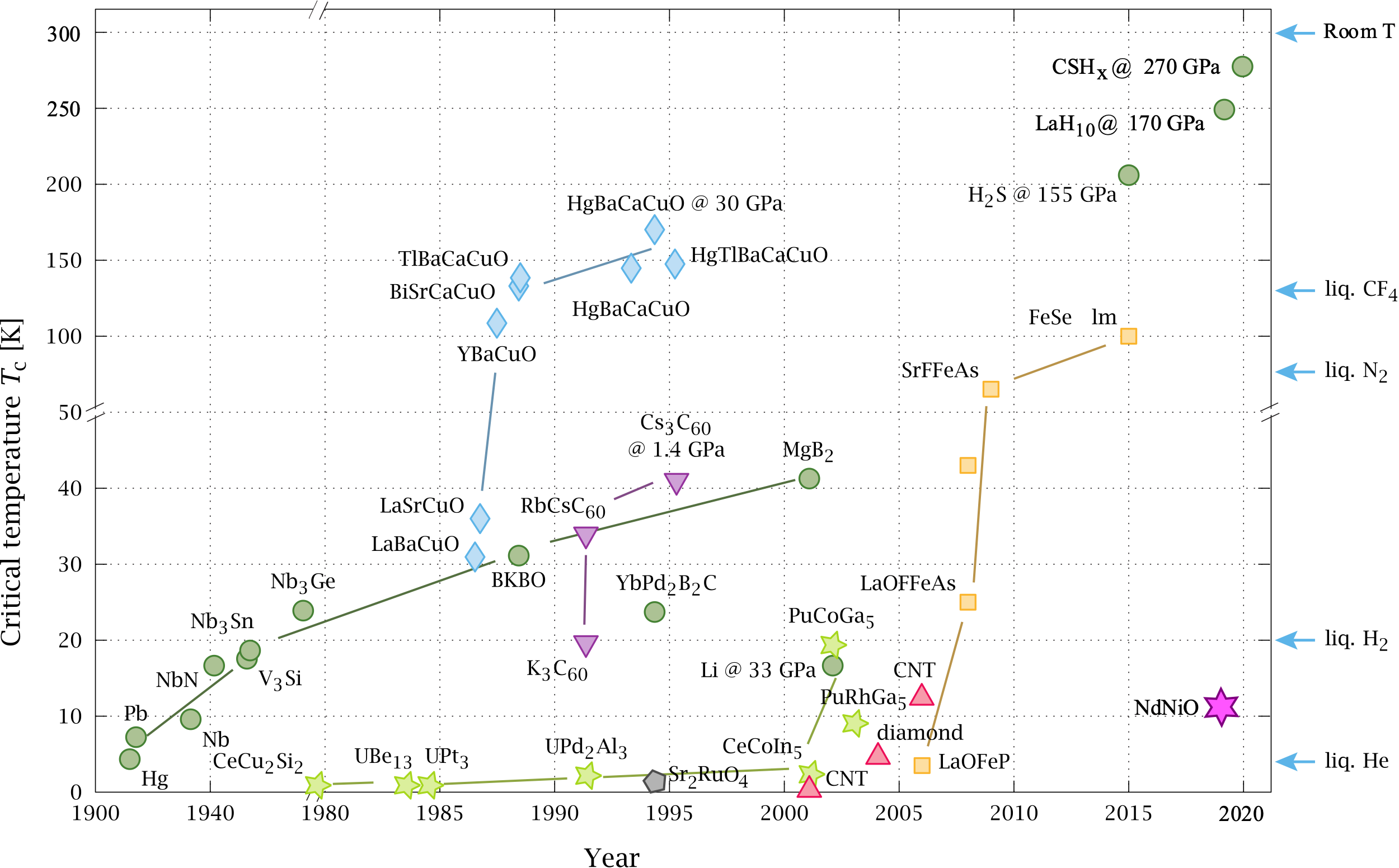 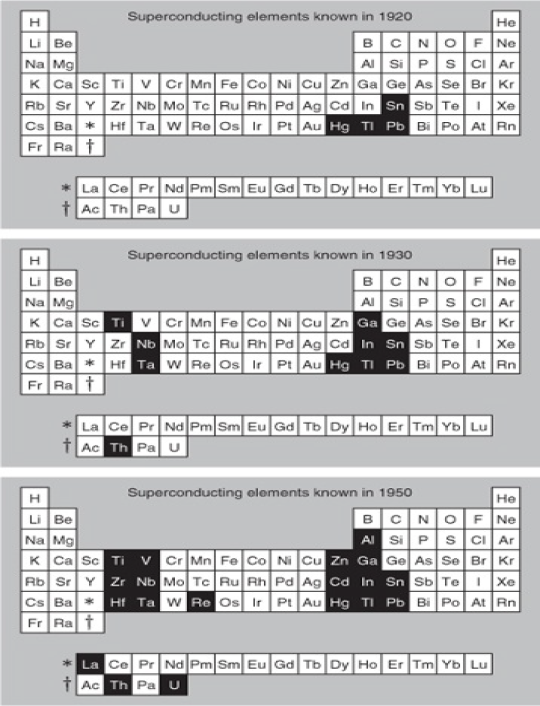 Wikipedia
Blundell
Bi-2212
Unconventional Superconductivity
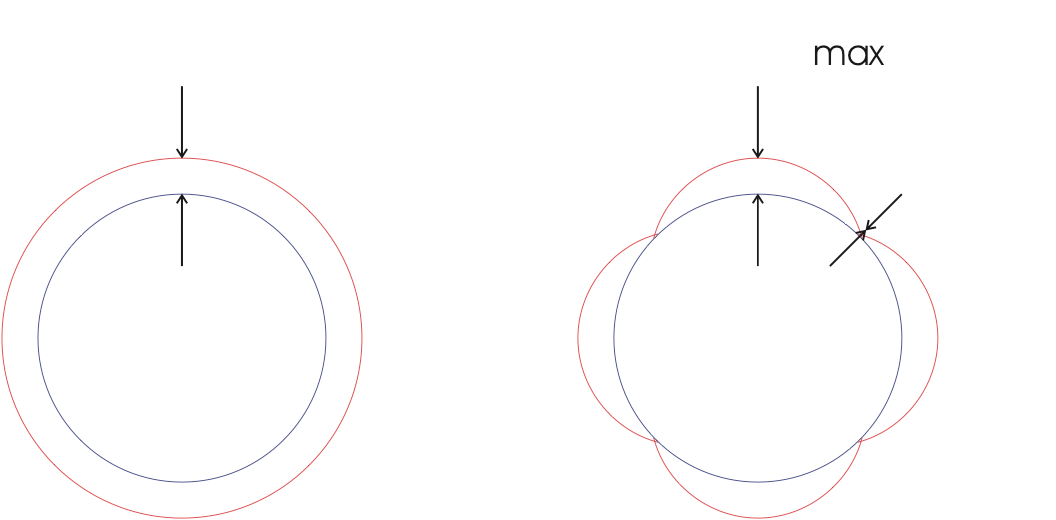 Ding et al., PRB 54, 9678 (1996)
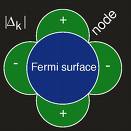 Unconventional
Δ(k) has lower symmetry
Possible nodes in gap.
Other broken symmetries
Conventional
Δ(k) has symmetry of crystal
Usually Δ(k)=Δ (s-wave)
Pairing Symmetry – Penetration Depth
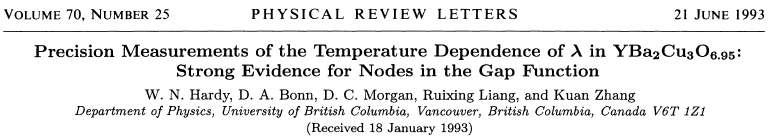 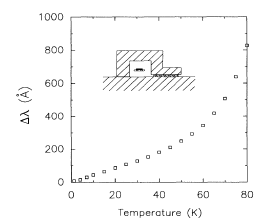 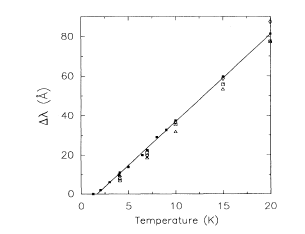 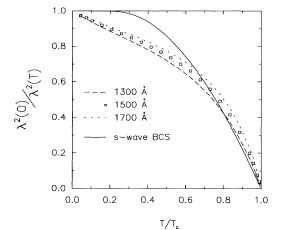 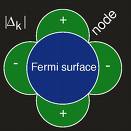 𝜆(0) from 𝜇SR measurements
Unconventional Superconductivity
Adenwalla et al., (1990)
ultrasound
Trappmann, Lohneysen, and Taillefer, (1992)
Trappmann, Lohneysen, and Taillefer, (1991)
Multiple SC phases vs. B, P
Luke et al., PRL 72, 1466 (1993).
Routes to Unconventional Superconductivity
Conventional SC (BCS): electron phonon interaction overcomes Coulomb repulsion via retardation.
Strongly correlated metals, electrons retain more localized character (Coulomb > electron-phonon): retardation less effective.
Other interactions (eg. spin fluctuations)
Superconductivity near magnetic quantum critical point.
Role of crystal structure, such as presence/absence of inversion symmetry.
ASOC gives mixture of spin-singlet/spin-triplet pairs, with possibility of broken TRS, gap nodes, multiple gaps.
Topologically non-trivial bands hosting SC.
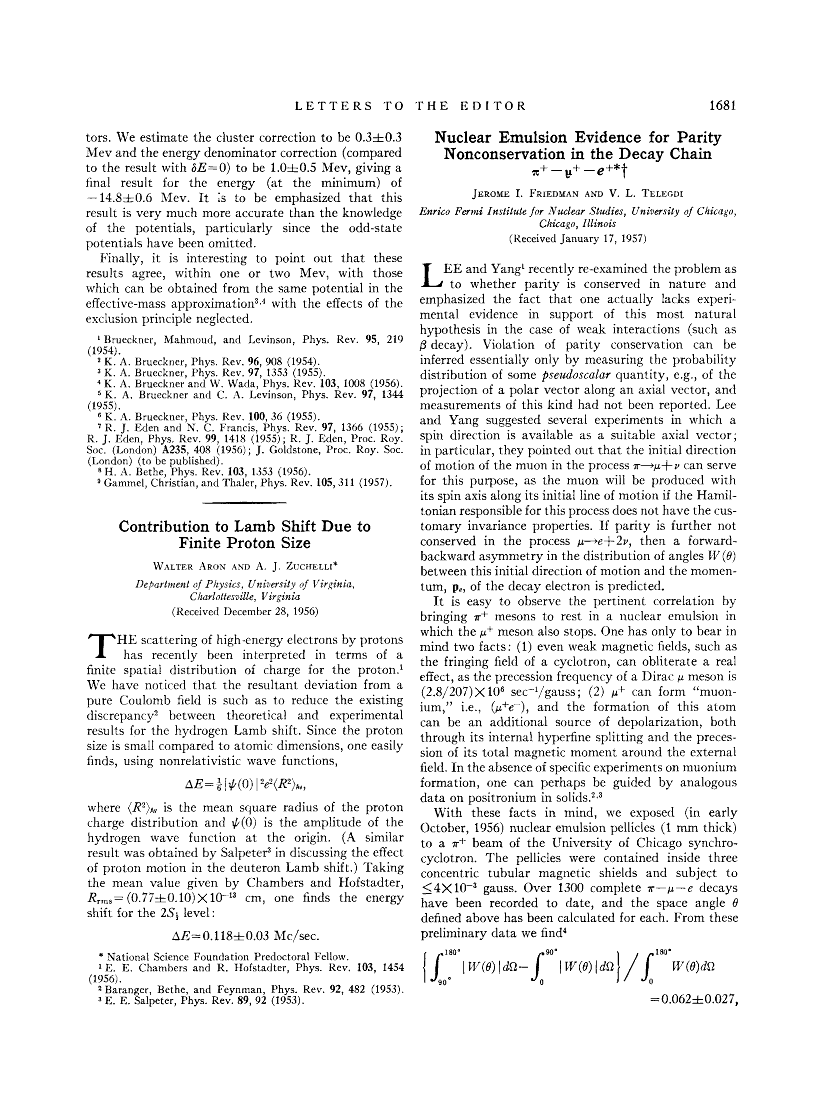 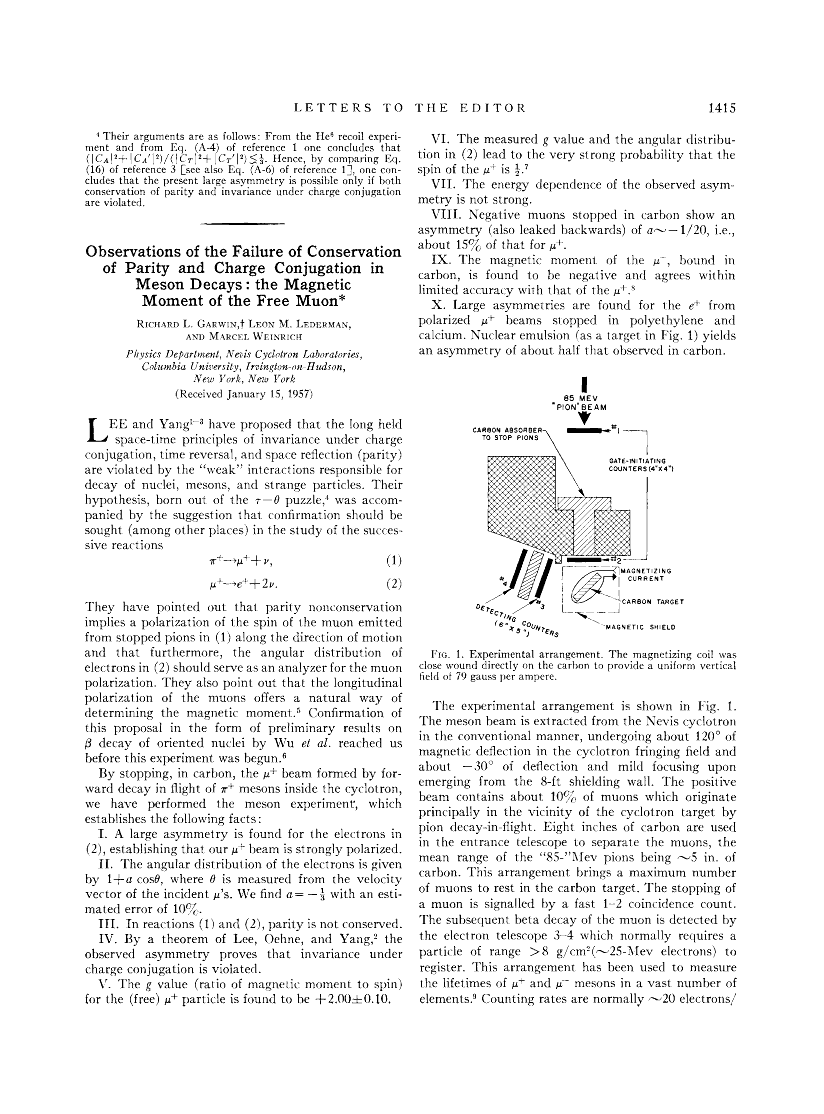 Pion → Muon → e+
m+e++ne+nm  (2.2ms)
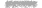 <a> = 1/3
p+m++nm   (26ns)
μSR Technique
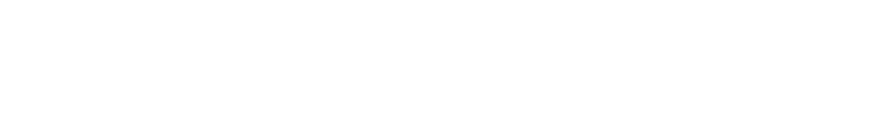 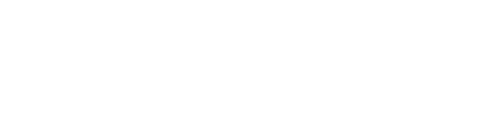 TRIUMF
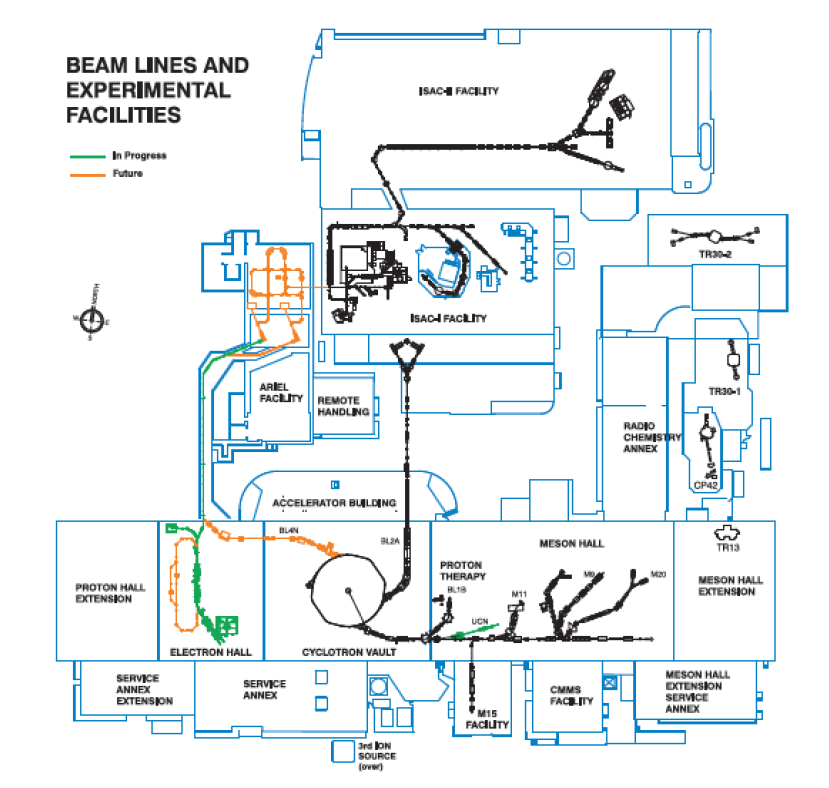 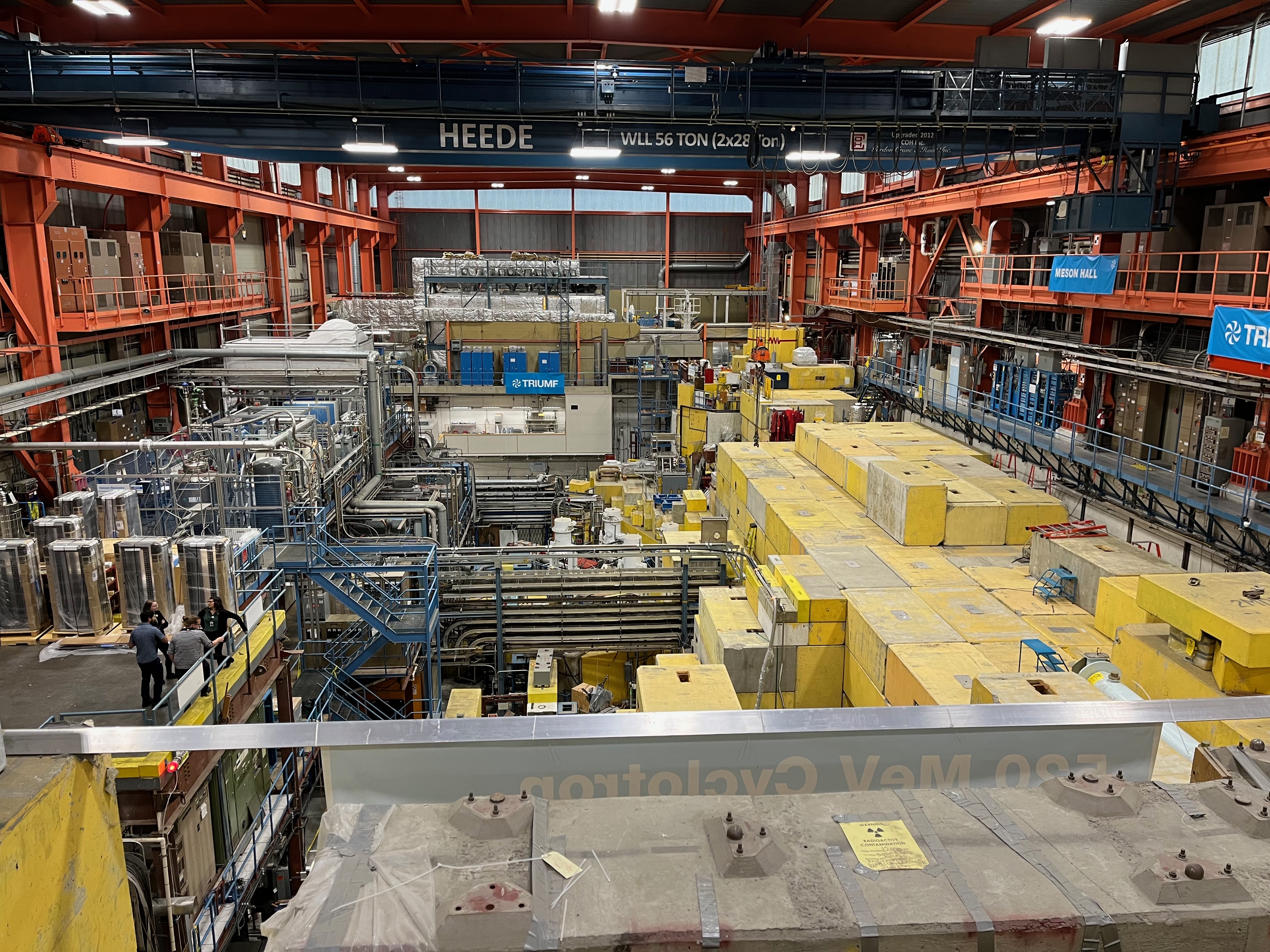 Experimental Geometry
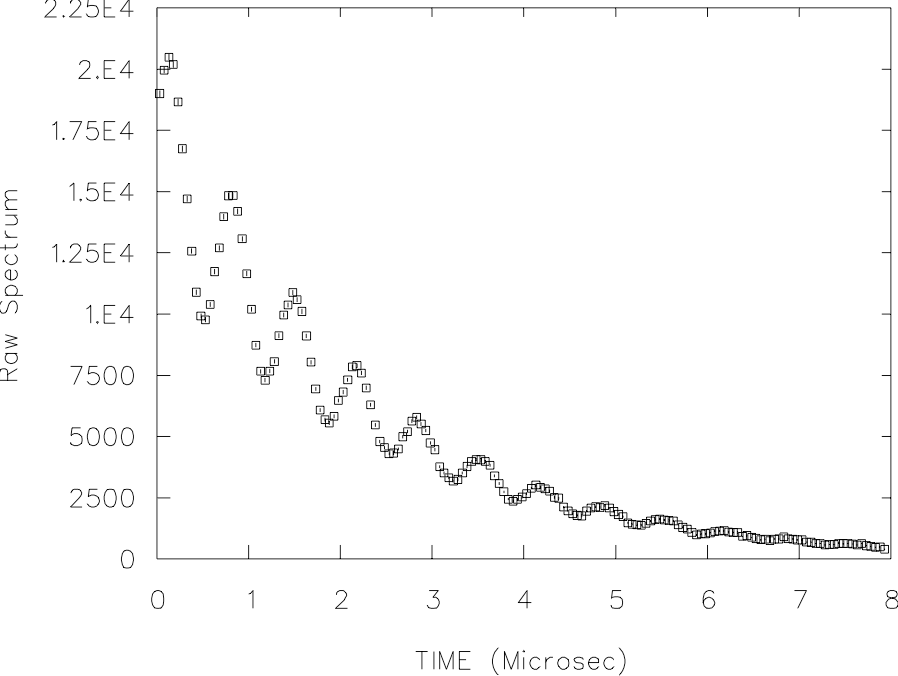 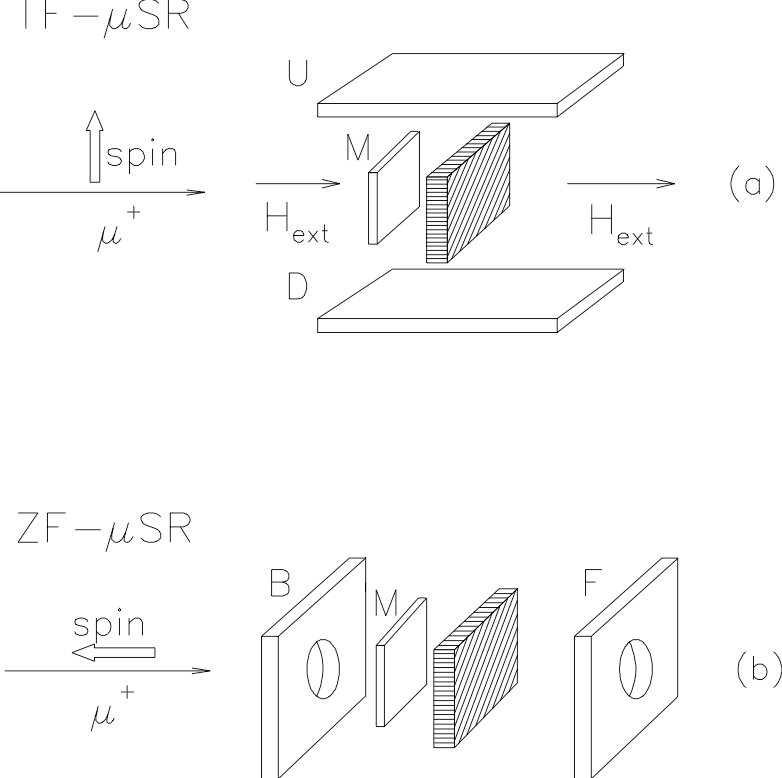 τμ=2.2μs
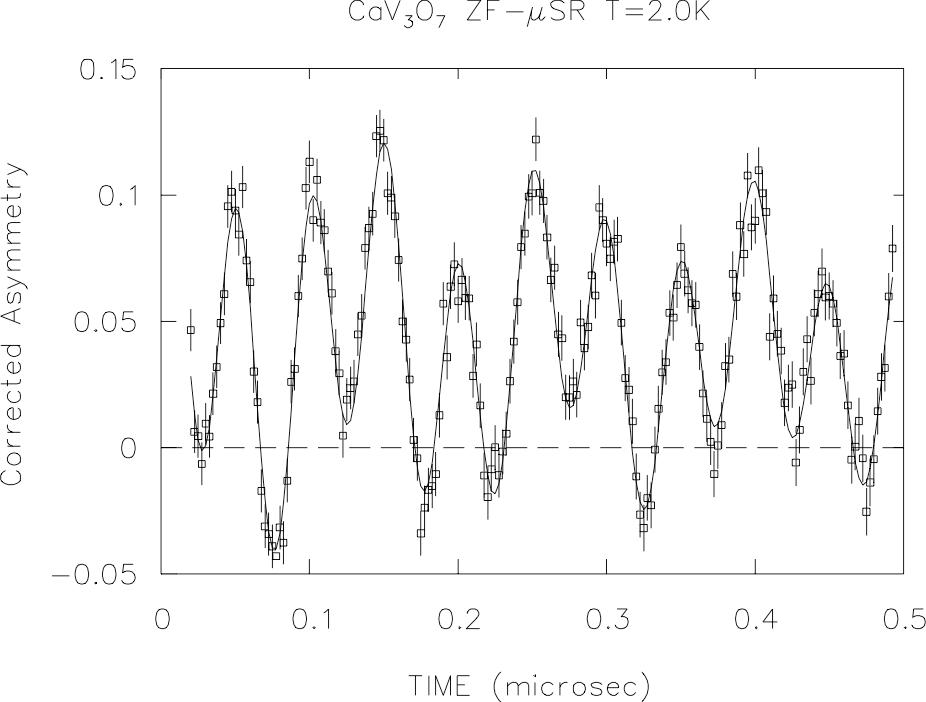 Zero Field ZF-μSR
Ordered state, ν∝ Moment ∝
Random frozen spins give characteristic relaxation.
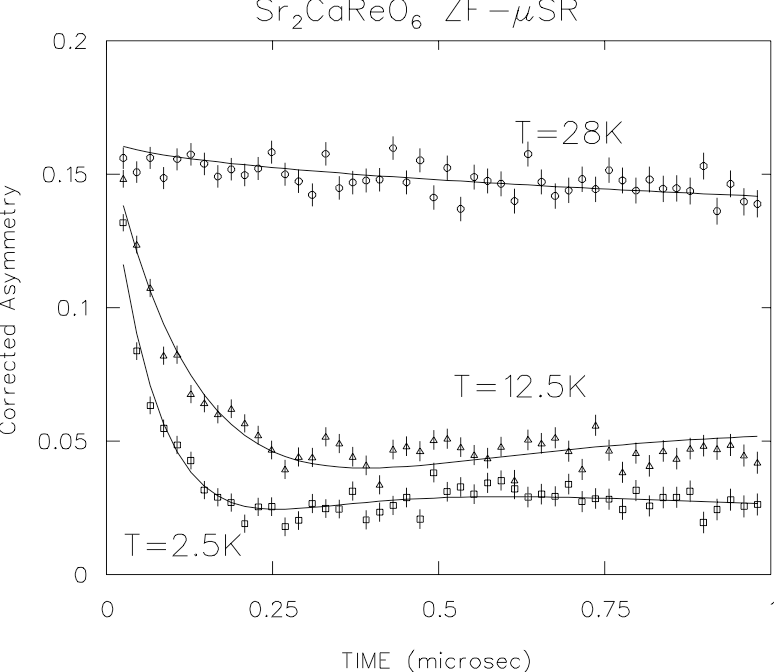 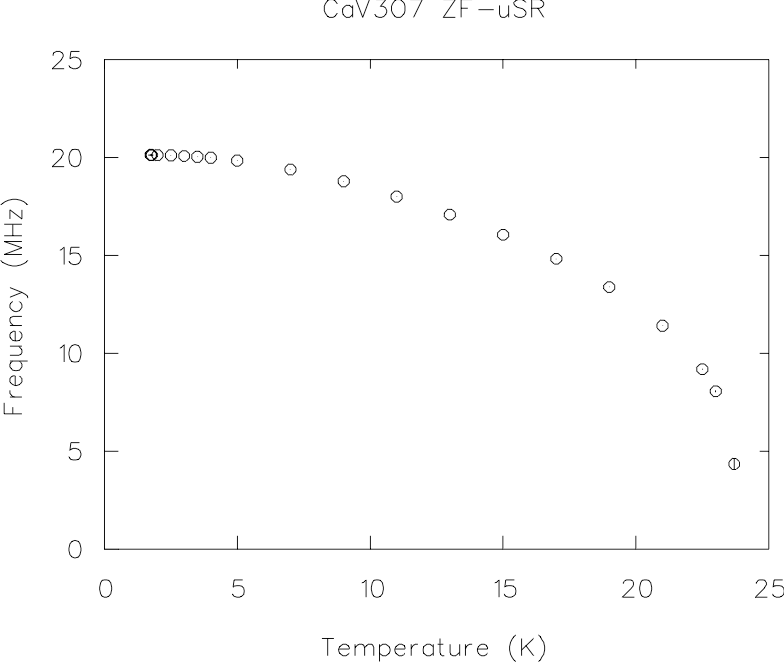 Spin Fluctuations - Dynamics
Longitudinal Field µSR
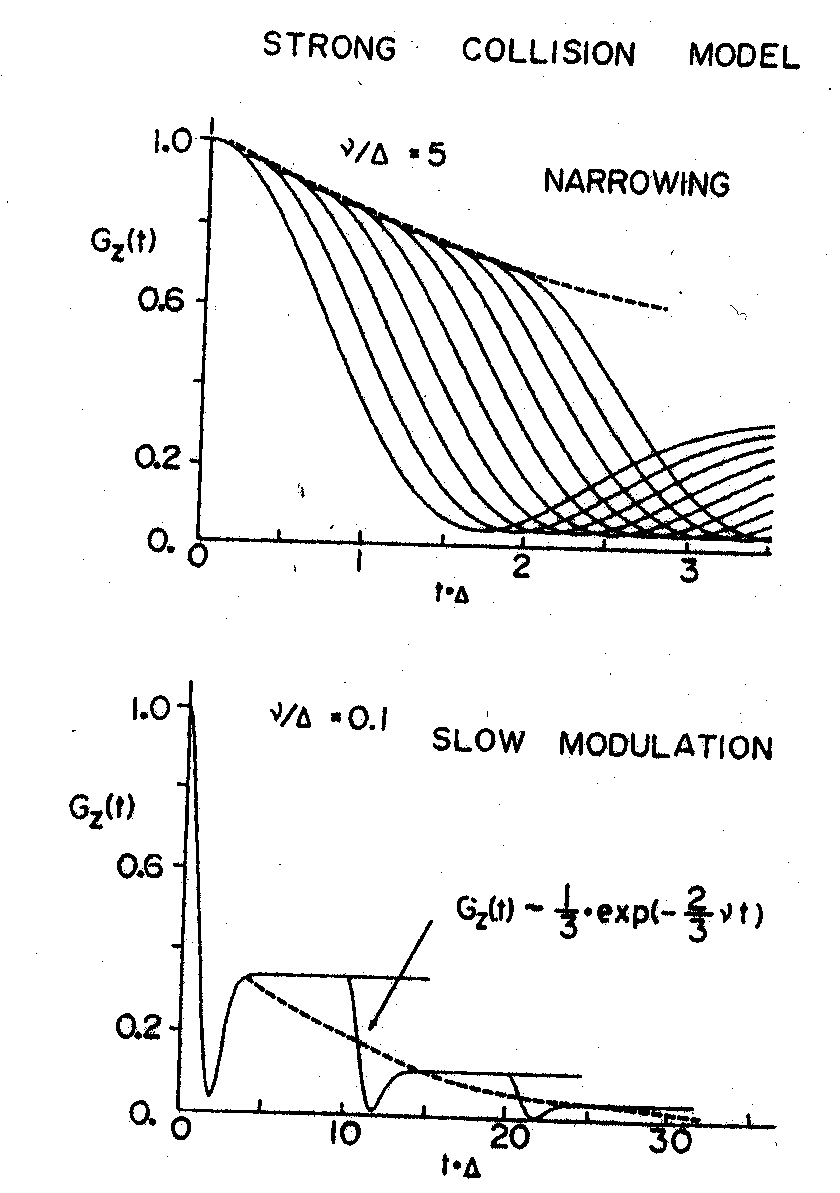 Transverse Field µSR
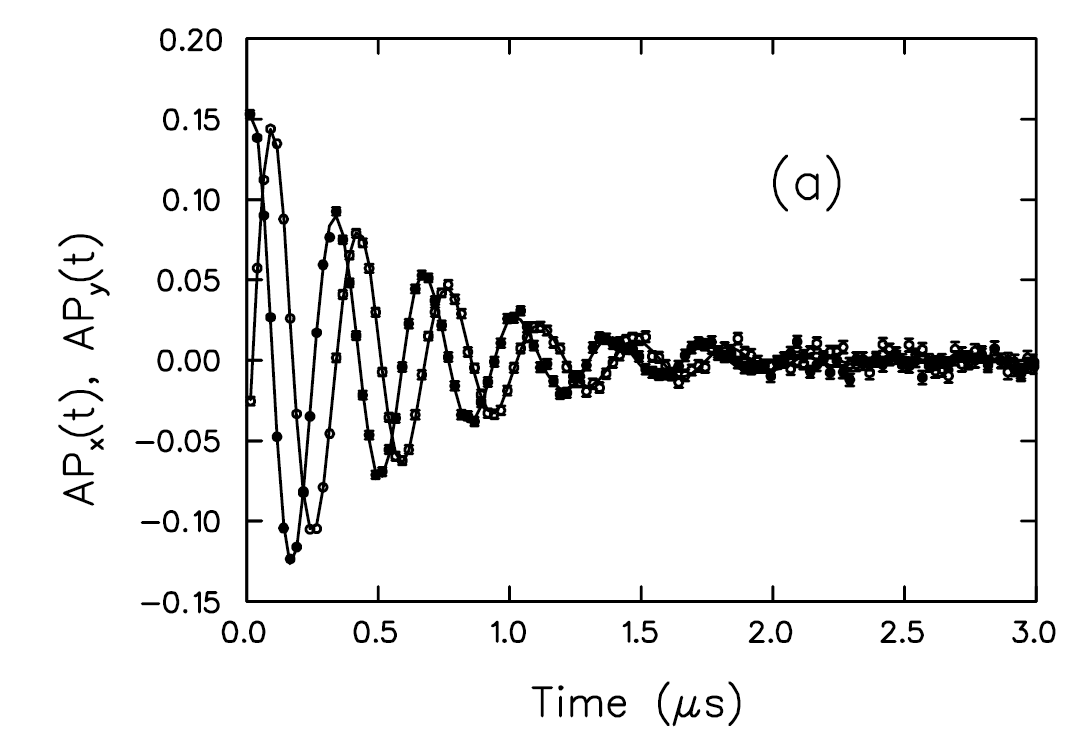 Amplitude: volume fraction of signal.
Frequency: local field at muon site(s): Knight shift
Field of 8T gives 1GHz precession
Max field of ~0.2T at pulsed facility due to pulse width, pion lifetime.
Damping: Field inhomogeneity: line shape gives field distribution.
Quantum Spin Liquid Ground State in Shastry-Sutherland Lattice Material: Yb2Be2GeO7
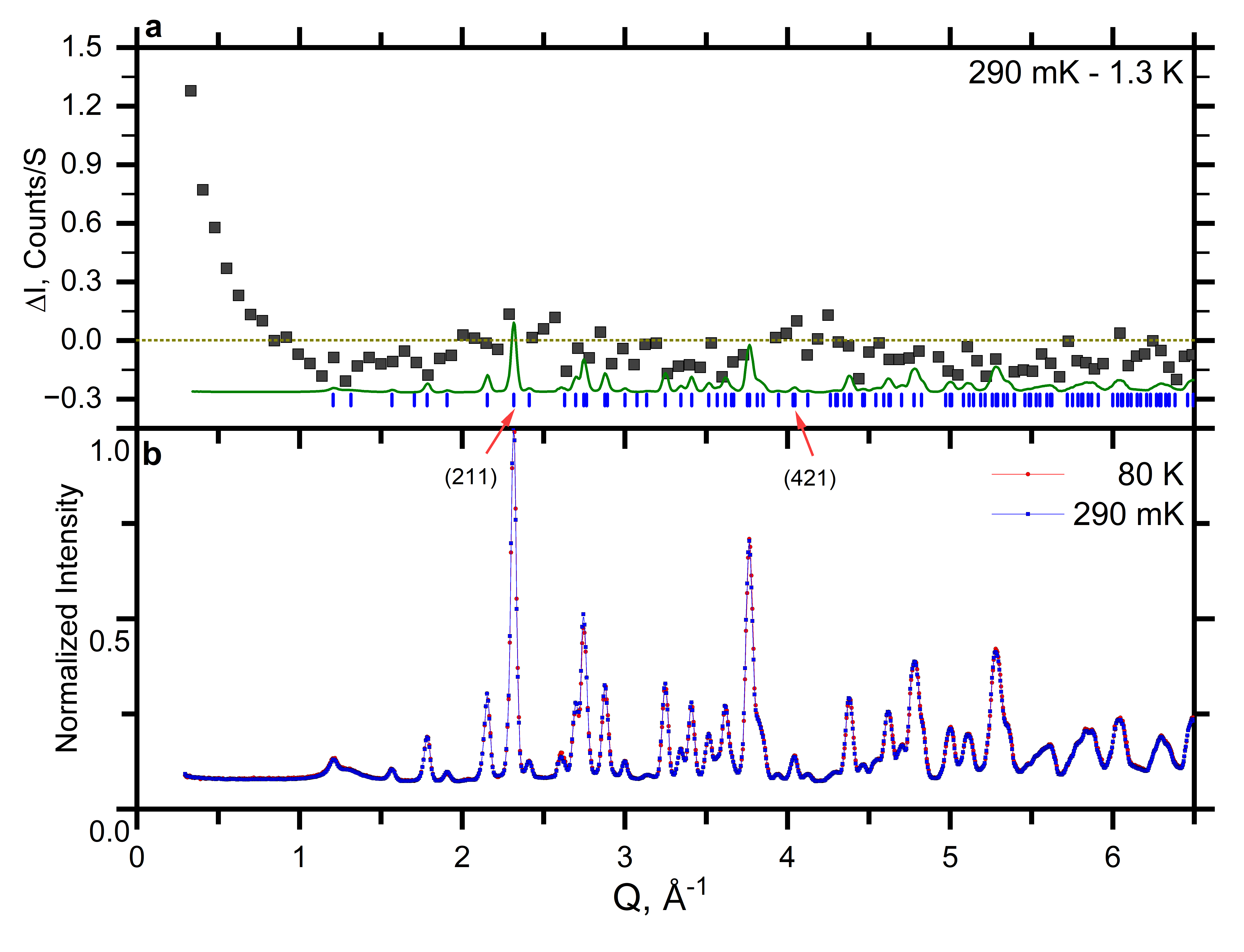 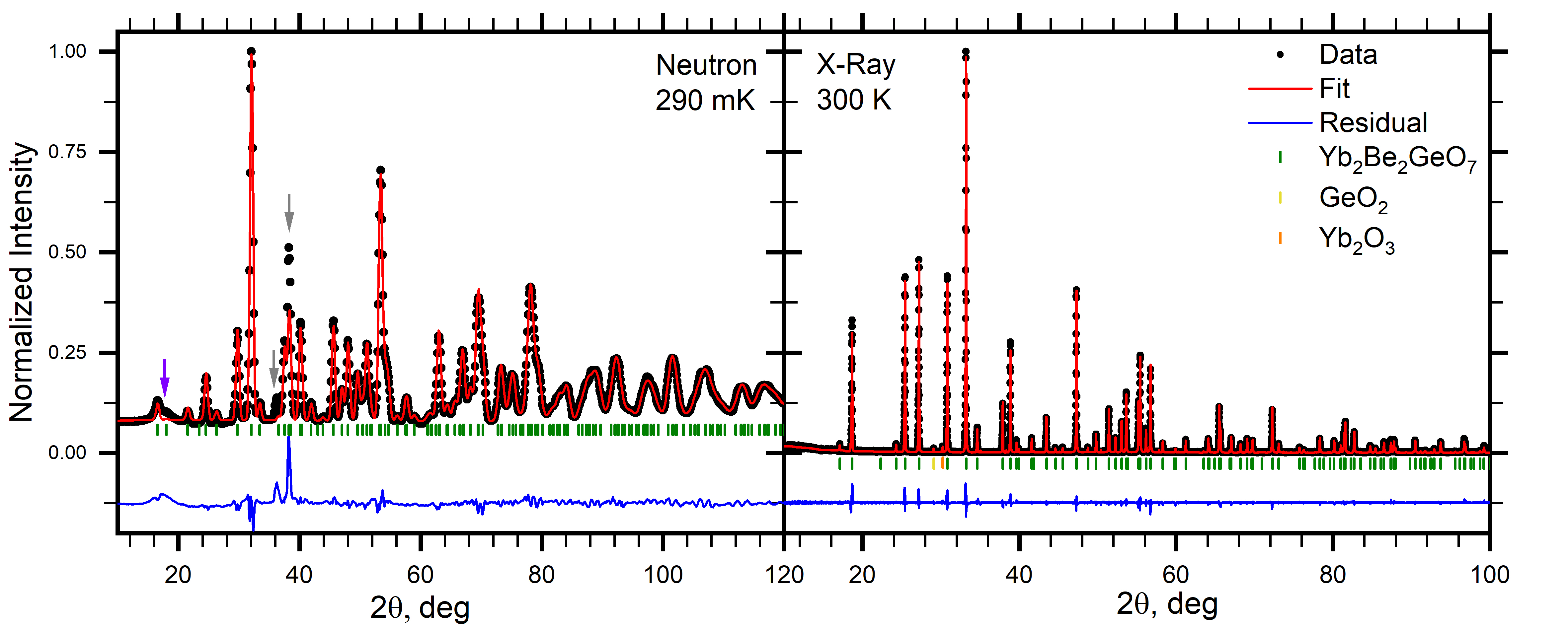 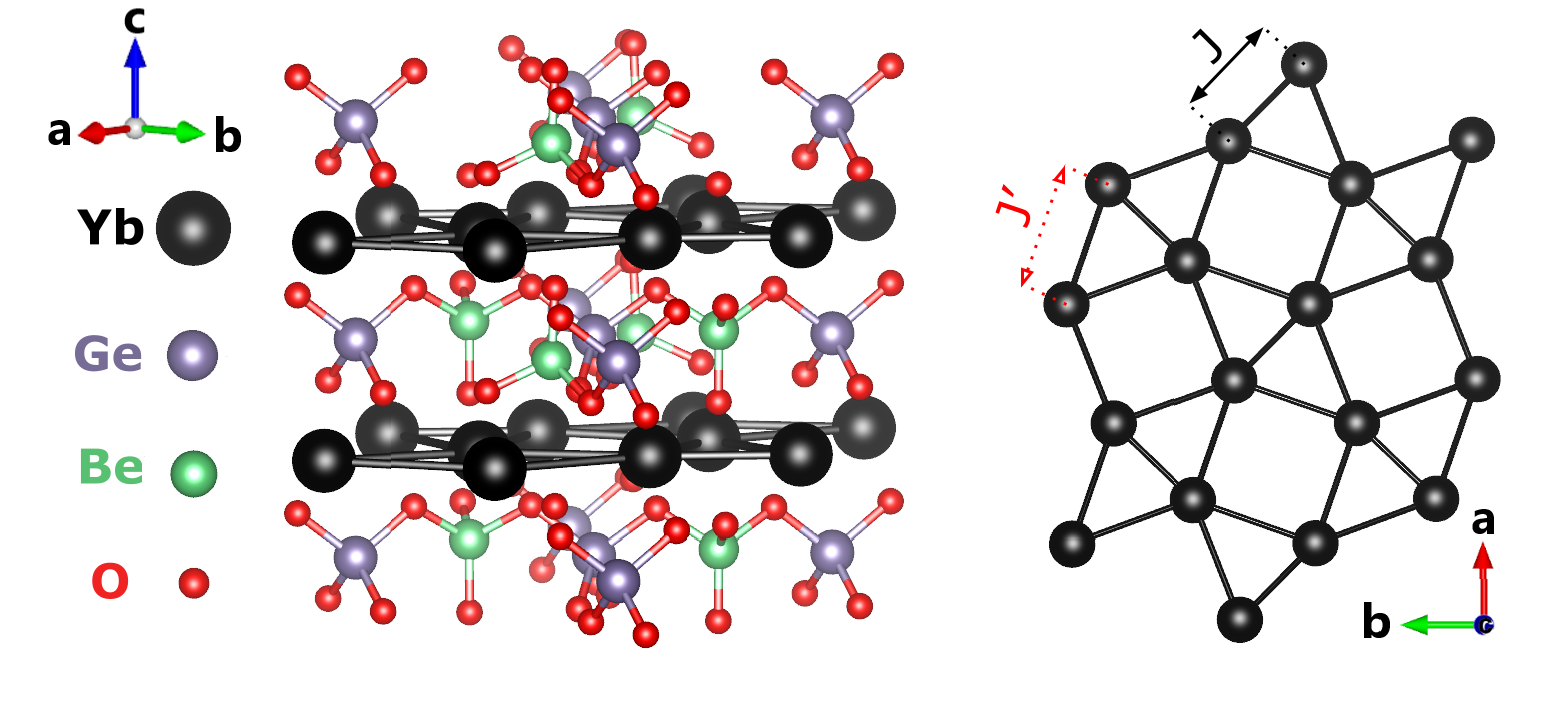 Quantum Spin Liquid Ground State in Yb2Be2GeO7
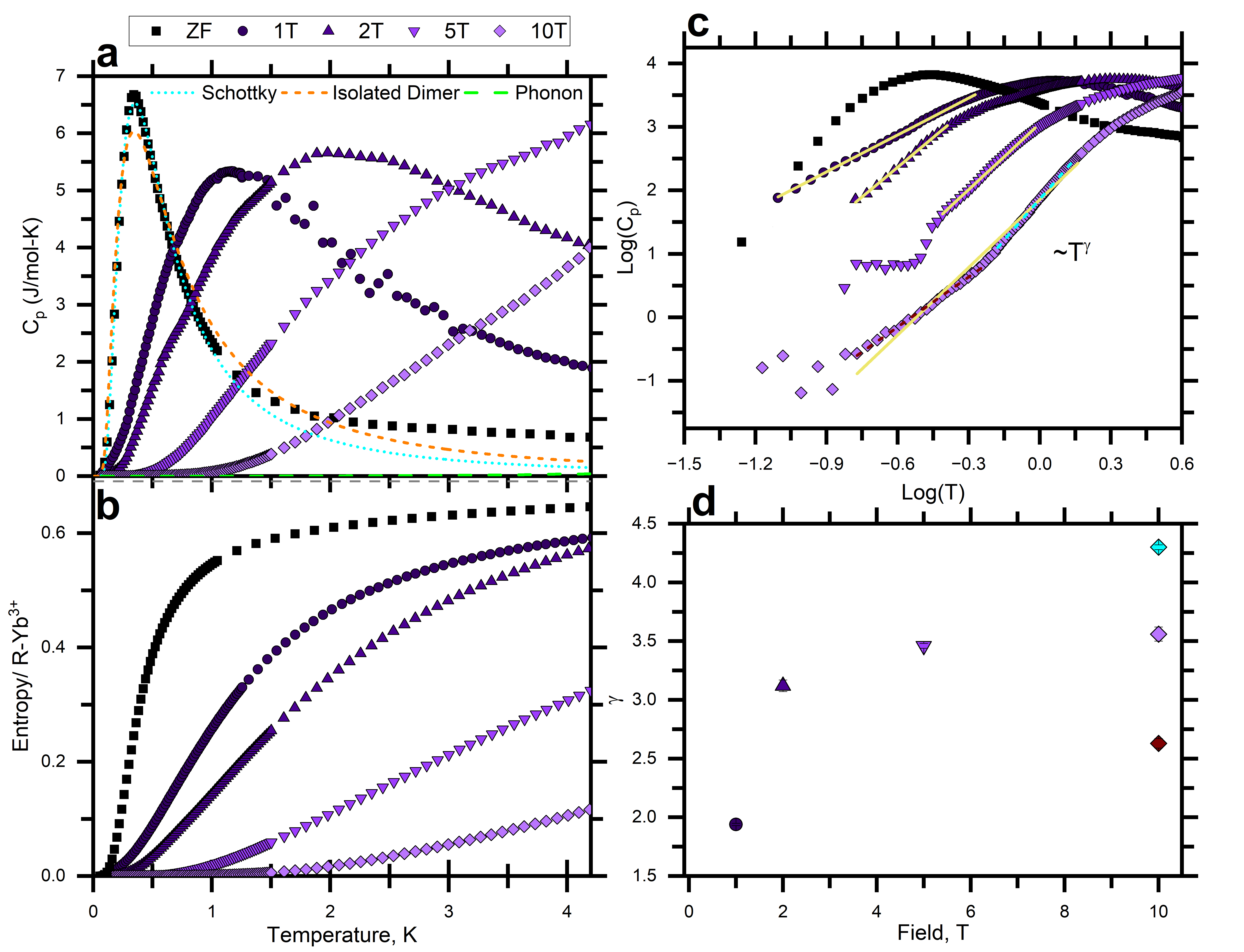 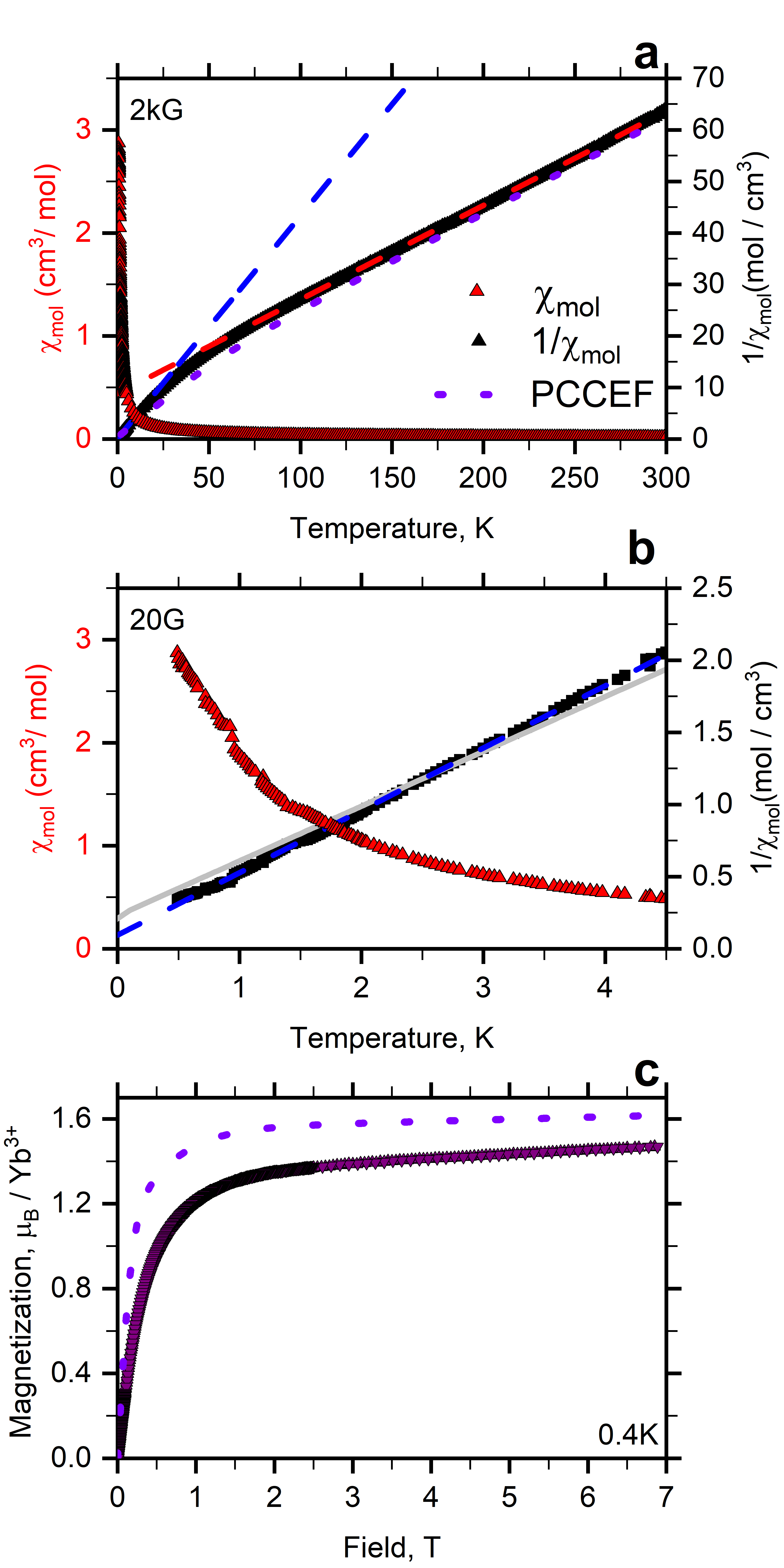 Heat Capacity
Magnetic Susceptibility
Muon Spin Relaxation in Yb2Be2GeO7
No precession seen at any temperatures
Increasing relaxation with decreasing temperature
depopulating crystal field levels
slowing down of spin fluctuations.
Relaxation essentially plateaued below 10K.
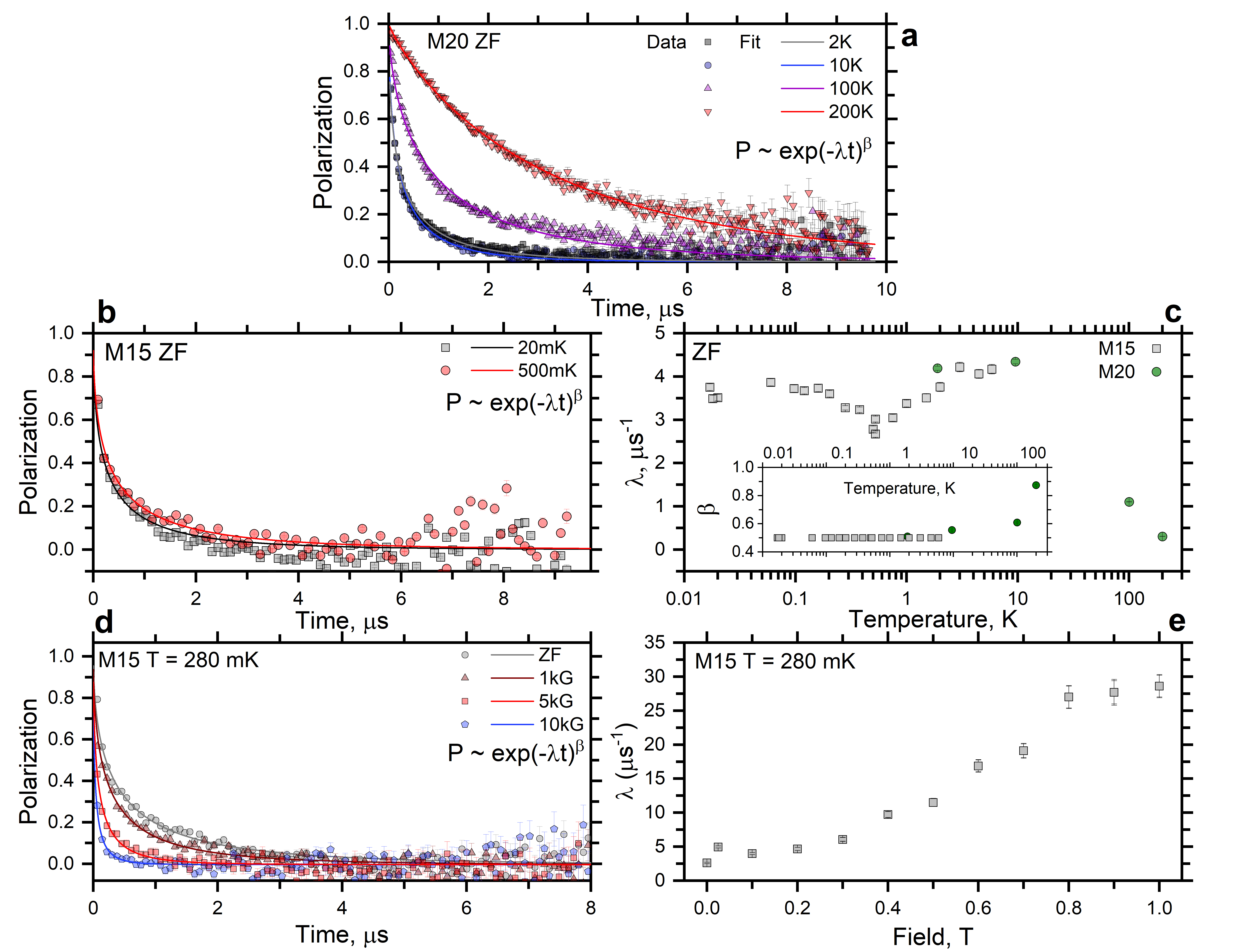 At low temperature, LF relaxation rate increases with increasing field indicating increased low frequency spin fluctuations present.
Closing of gap with field above 0.2T.
Yb2Be2GeO7 is a gapped quantum spin liquid candidate
Pula et al., Phys. Rev. B 110, 014412 (2024). (2 days ago!)
Length Scales in Superconductivity
Penetration Depth & Coherence Length
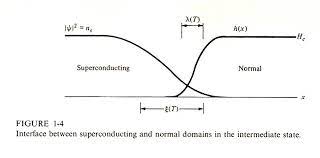 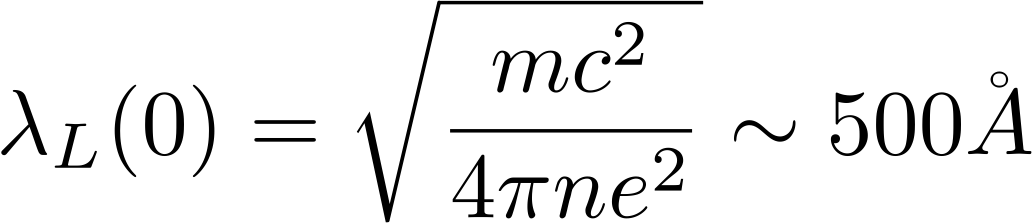 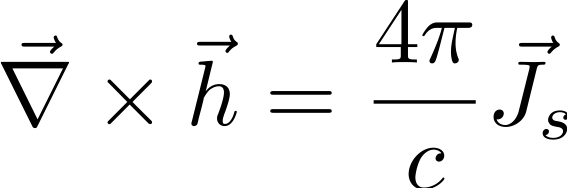 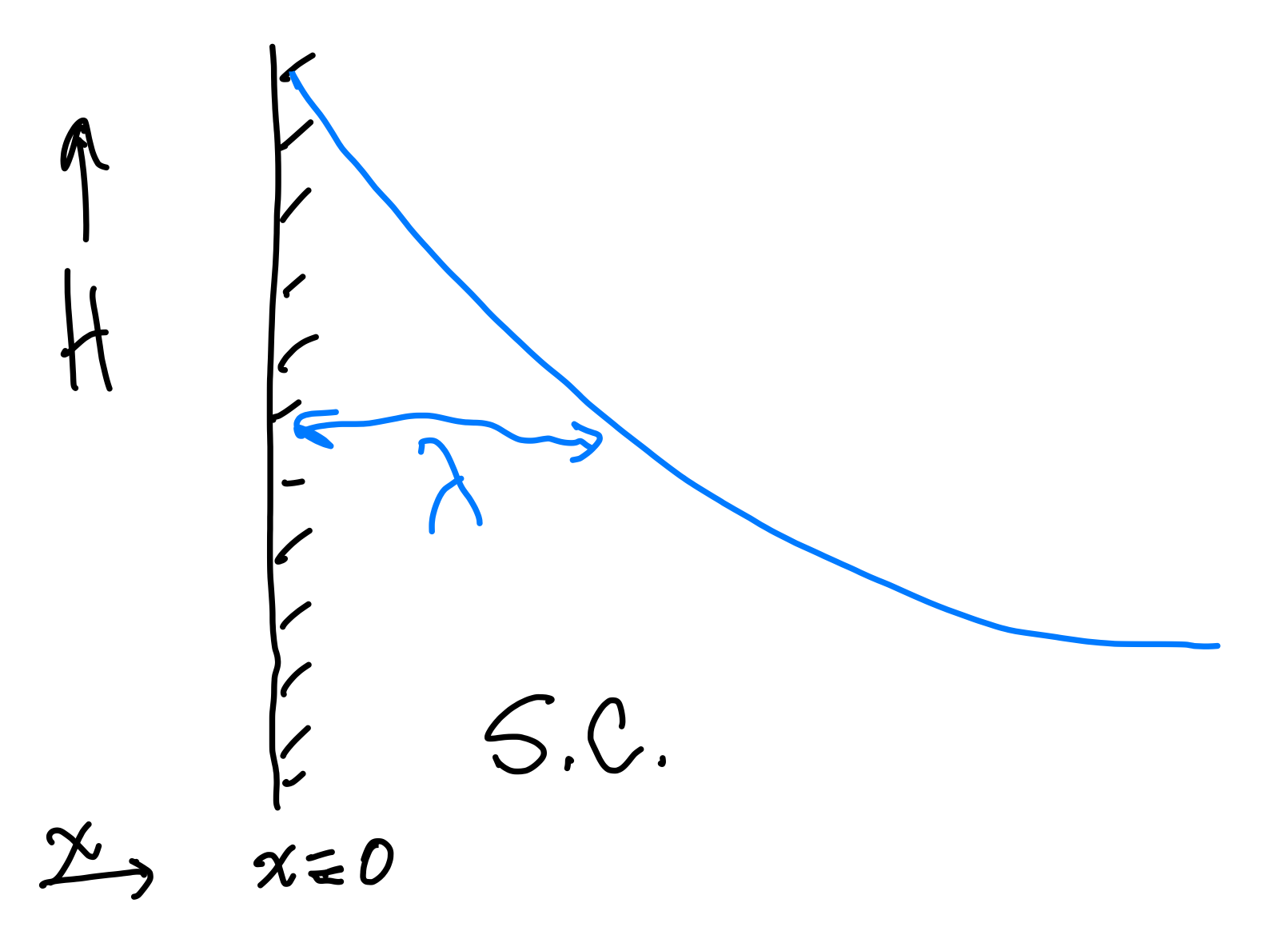 : variation of SC order parameter
size of Cooper pair
size of vortex core
: length scale for field screening
Type-II Superconductors: Vortex State
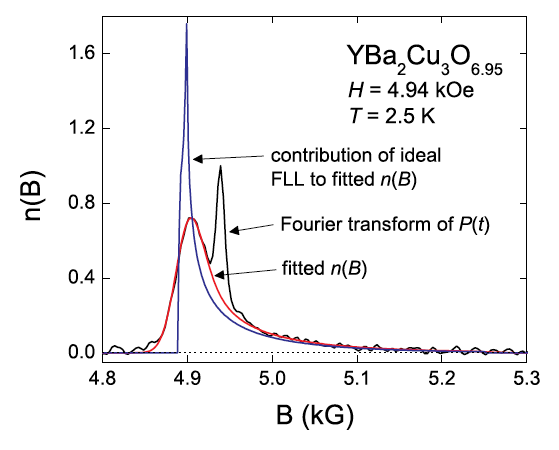 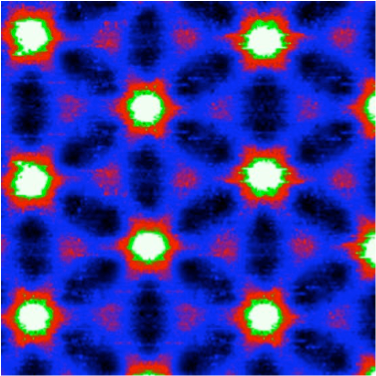 2 lengthscales: λ, ξ
Disorder: broadening of line shape features (convolute with Gaussian).
J.C. Davis website
Ceramics - Gaussian
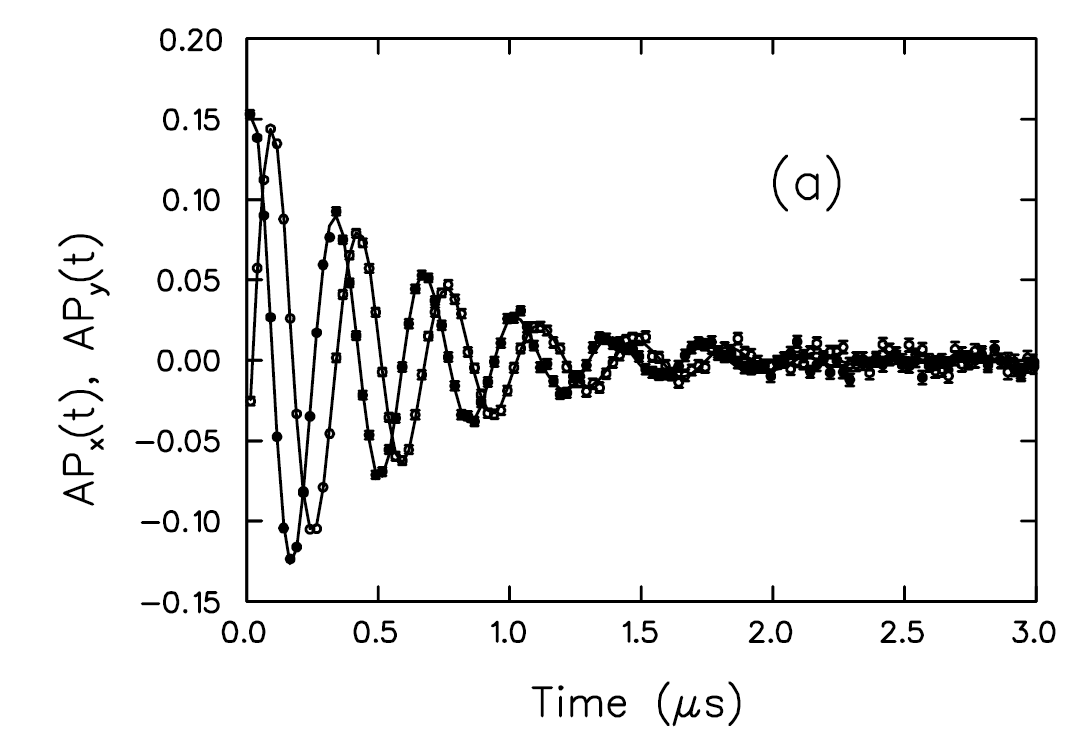 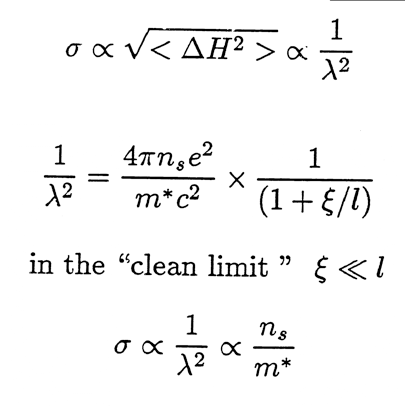 Sonier, Rep. Prog. Phys. 70, 1717 (2007).
Vortex Lattice Field Distribution
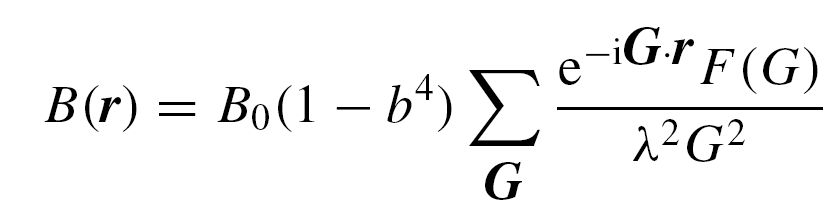 Yaouanc et al., Phys. Rev. B 55, 11107 (1997).
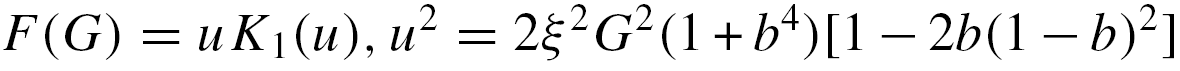 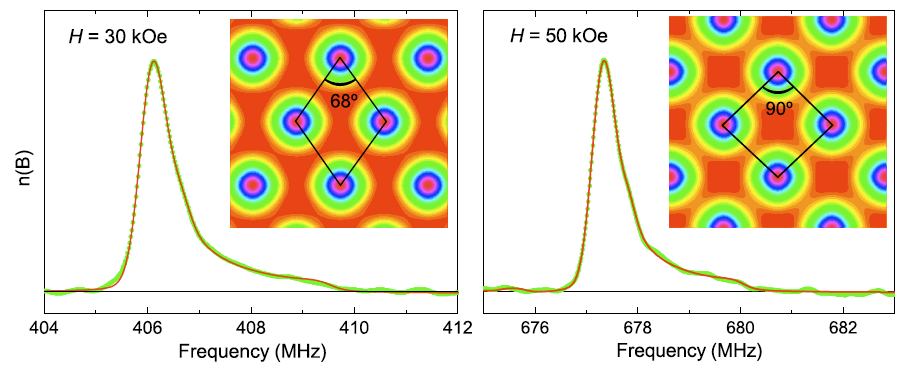 V3Si
Superfluid density & Vortex Core Size
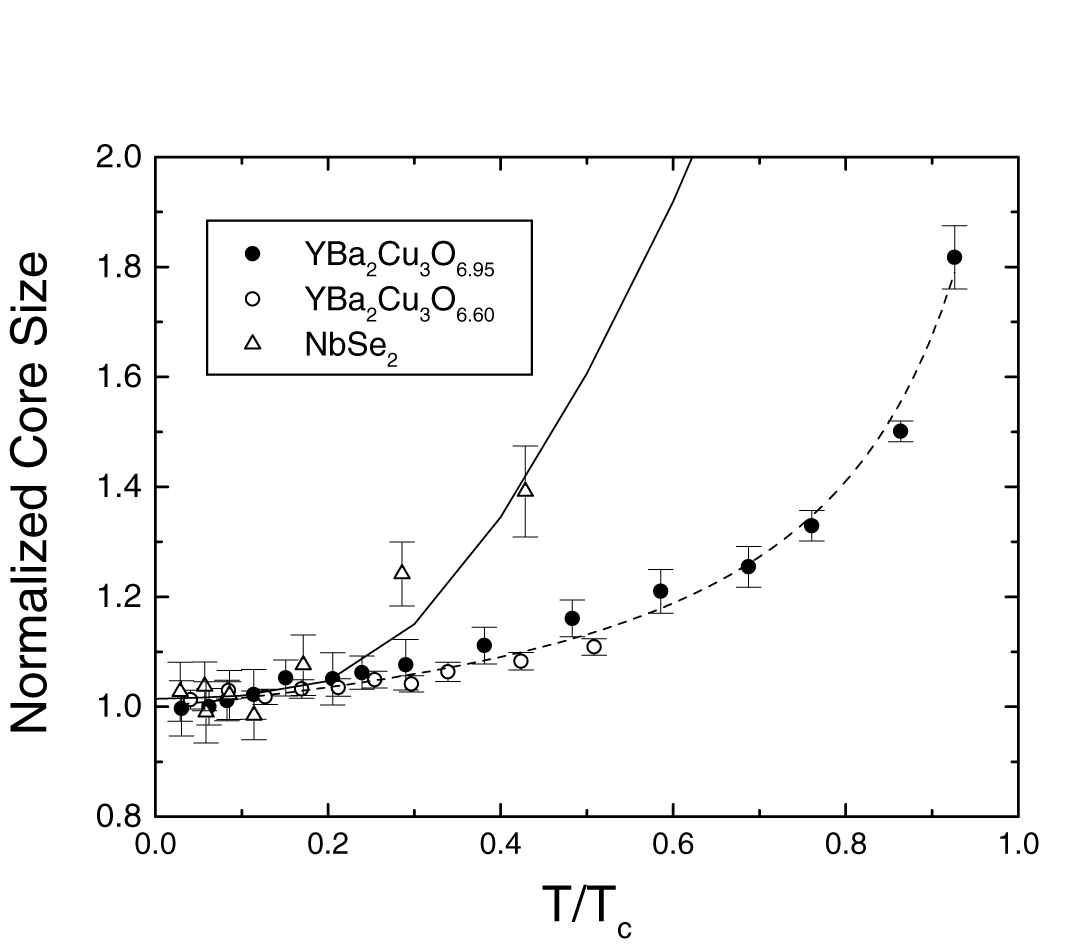 Sonier et al.
Weak dependence of 𝝃 on T indicates absence of bound states in vortex cores.
Curve is ZF μ-wave result. (Hardy et al.)
Linear T-dependence due to d-wave pairing (gap nodes)
High field flattening due to q.p.’s at gap nodes.
Spin Orbit Coupling w/o Inversion Symmetry
TaReSi & TaRuSi
Re/Ru
Si
Ta
Sajilesh K P and R.P. Singh, Supercond. Sci. Technol. 34, 055003 (2021).
Transverse Field SR
SOC
Sharma et al., PRB 108, 144510 (2023).
Zero Field SR
Broken TRS in TaRuSi
Conserved TRS in TaReSi
C point group: Broken TRS only with weak SOC
Sharma et al., PRB 108, 144510 (2023).
Quintanilla et al., Phys. Rev. B 82, 174511 (2010)
SOC
Role of Spin Orbit Coupling
DFT (Addison Richards & Erik Sorensen)
TaReSi
TaRuSi
SOC
Broken TRS in
[ unitary:  ]
Hillier, Quintanilla and Cywinski, PRL 102, 117007 (2009).
Non-Unitary Triplet Pairing in TaRuSi with weak SOC
Isostructural SC’s w/o inversion symmetry
ZF-SR shows broken TRS in TaRuSi, conserved TRS in TaReSi
TF-SR shows isotropic s-wave (conventional) SC in TaReSi
TF-SR shows multi-gap SC in TaRuSi
DFT indicates weak SOC in TaRuSi, strong SOC in TaReSi
Symmetry analysis attributes SC state in TaRuSi to non-unitary triplet pairing state.
Topological Superconductivity
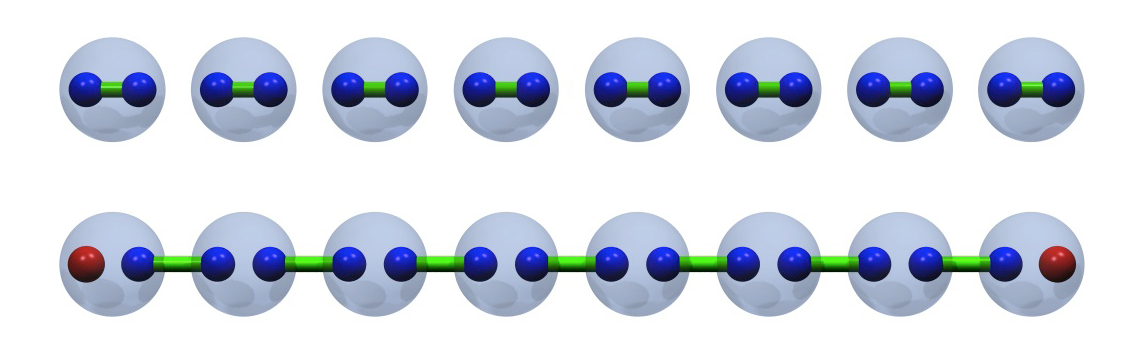 Majorana Fermions
Normal fermions can be represented as composed of two Majorana fermions (which are their own anti-particles).
Interest comes if Majoranas can be spatially separated, independently probed.
immune to decoherence
Possible application to quantum computation.
Exist in vortex cores of chiral superconductors (eg. ): Sr2RuO4?
predicted in vortex cores of topological surface state coupled to bulk s-wave superconductor (Fu & Kane, PRL 100, 096407).
M. Franz, Nature Nanotech. 8, 149 (2013)
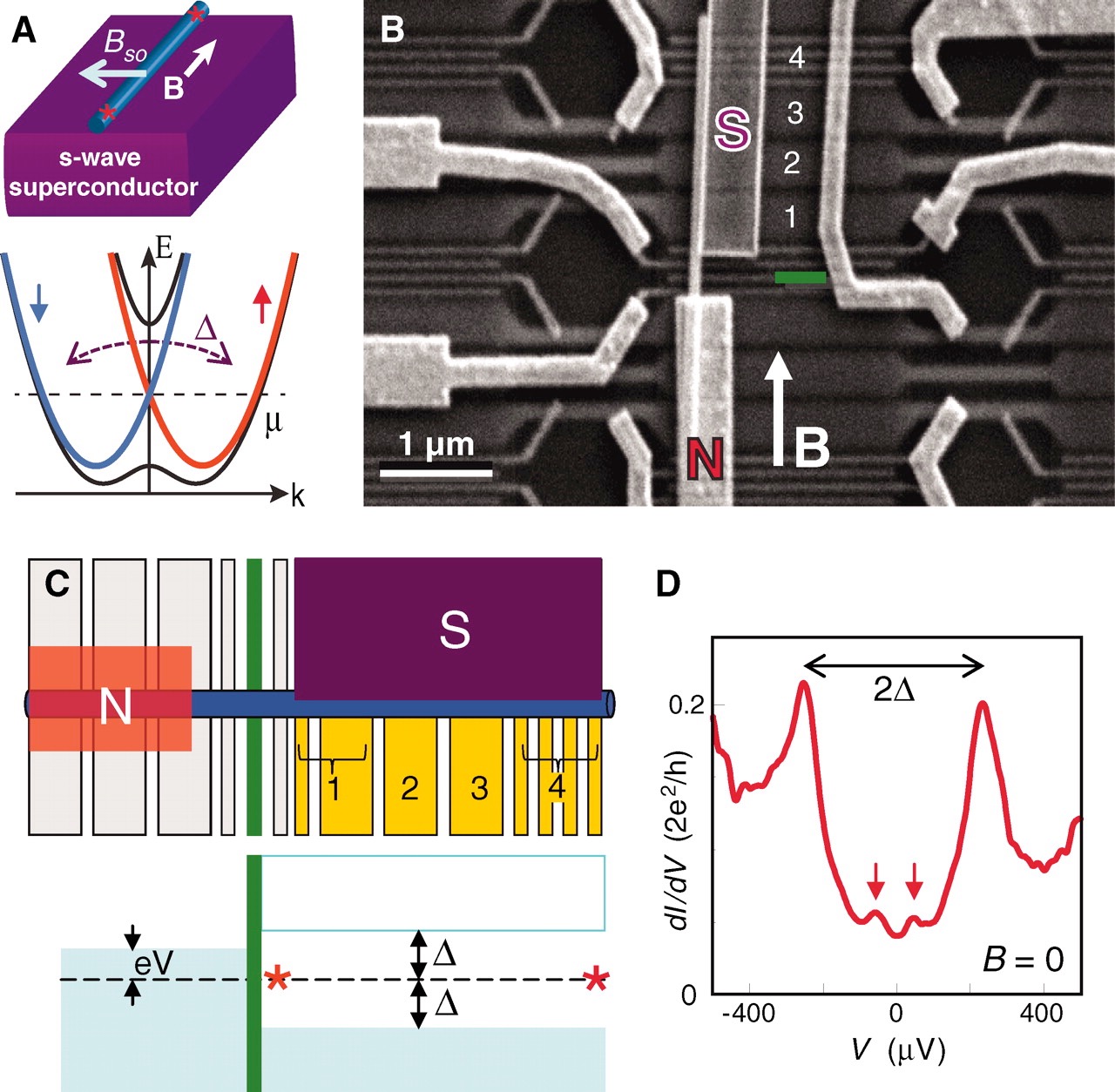 Luke et al., Nature 394, 156 (1998).
Mourik et al., Science 336, 1003 (2012).
Topological Superconductivity?
Hexagonal crystal structure
Hexagonal structure: Dirac cones, flat bands.
BiPt : Superconductivity reported in 1952 (Alekseevskii), 1953 (Matthias).
only Tc reported (around 1.2K-1.3K)
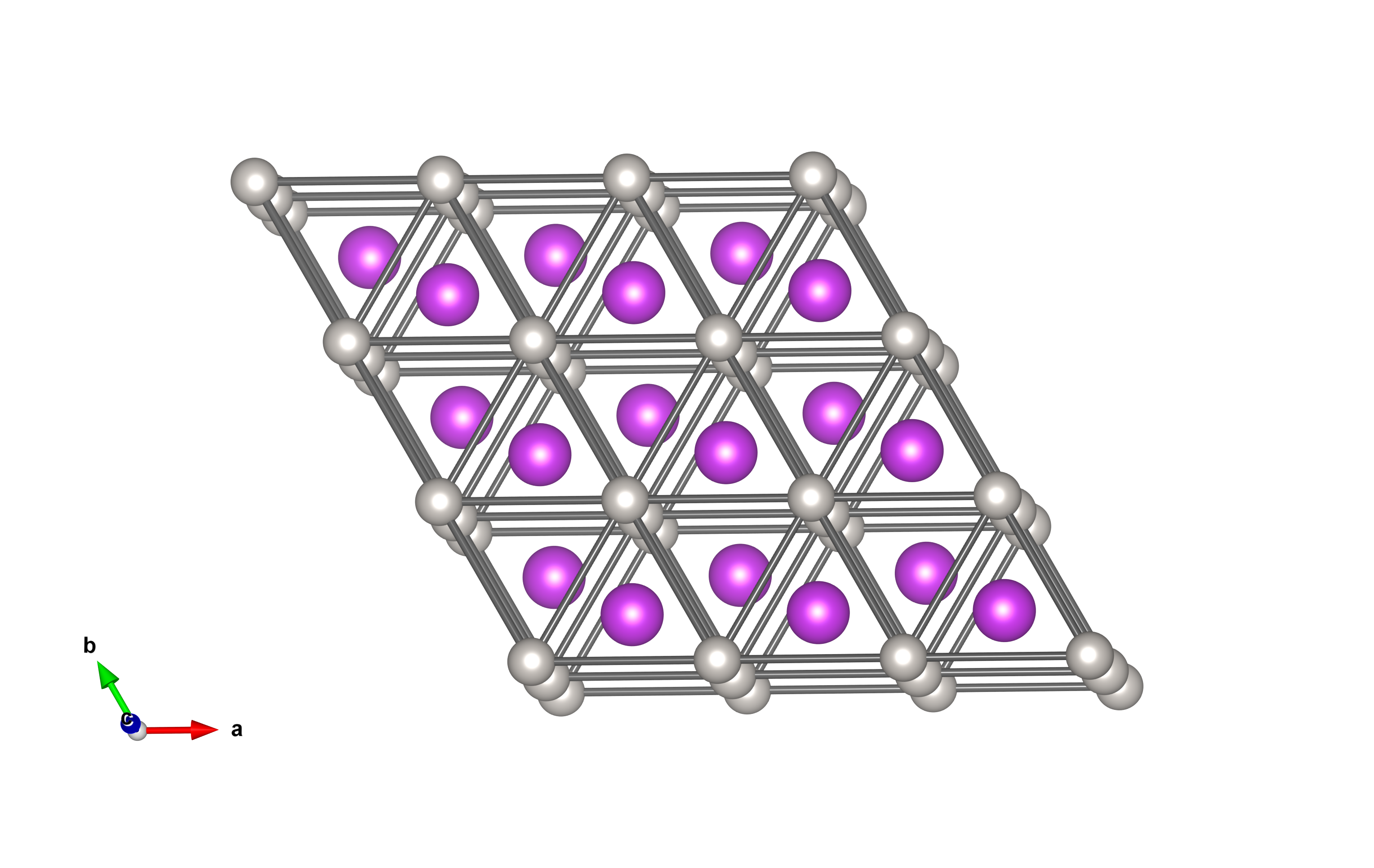 Cao et al., Nature 595, 526 (2021)
Twisted tri-layer Graphene
BiPt
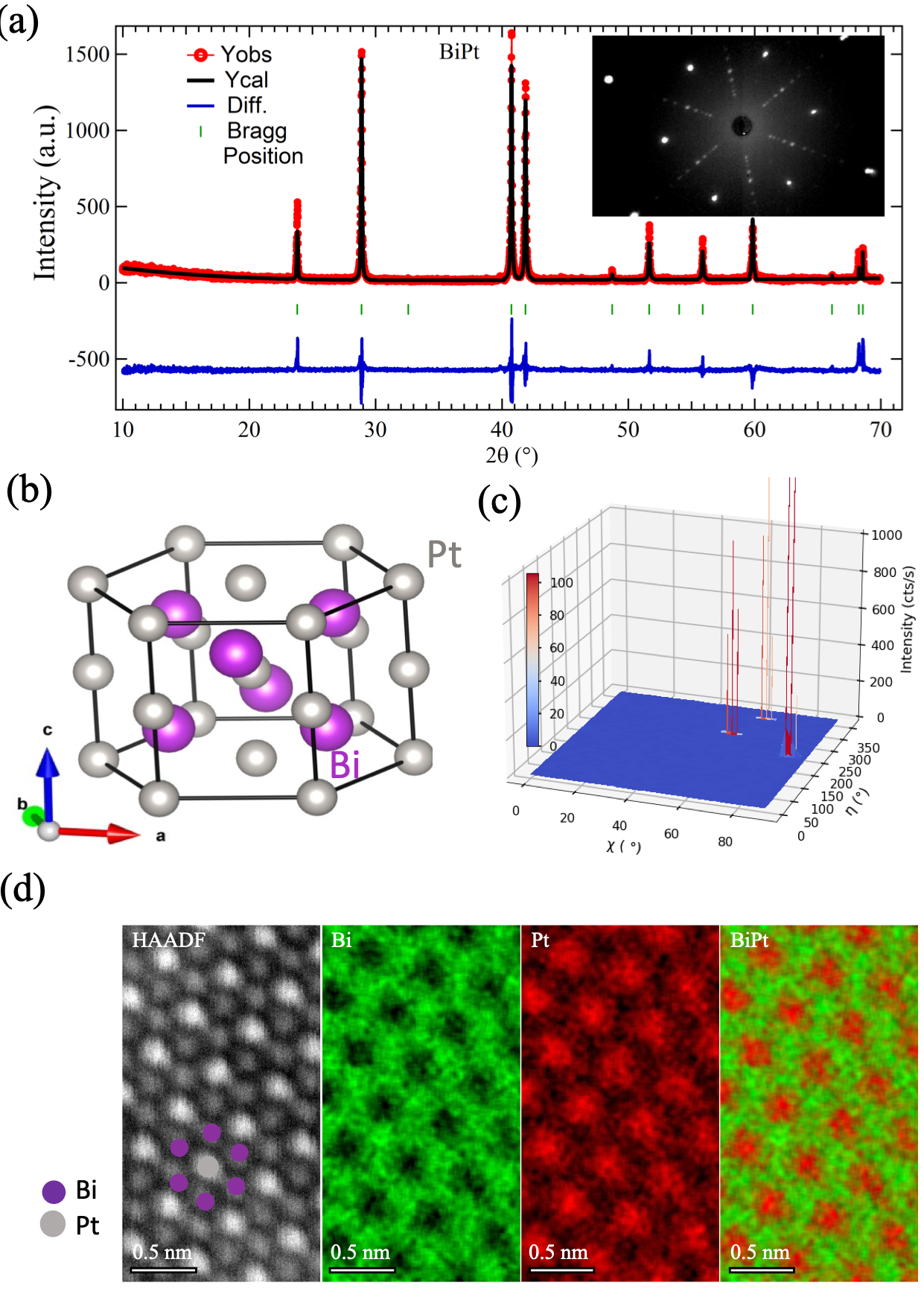 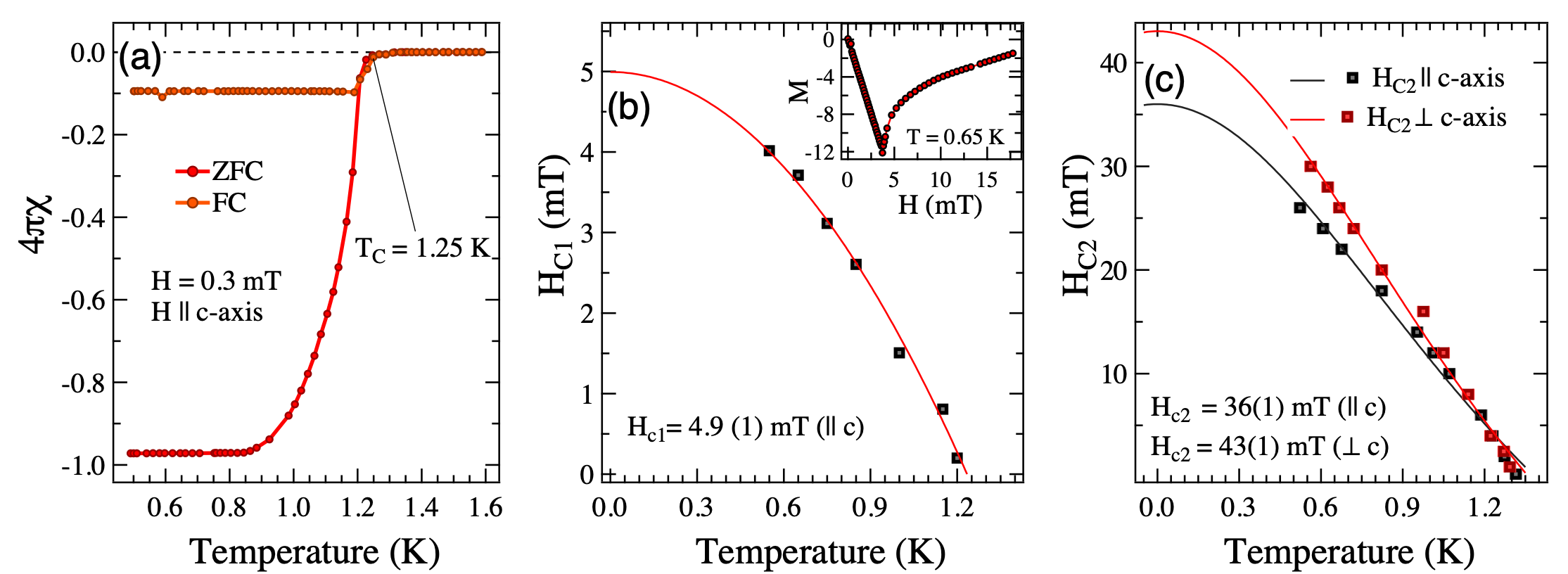 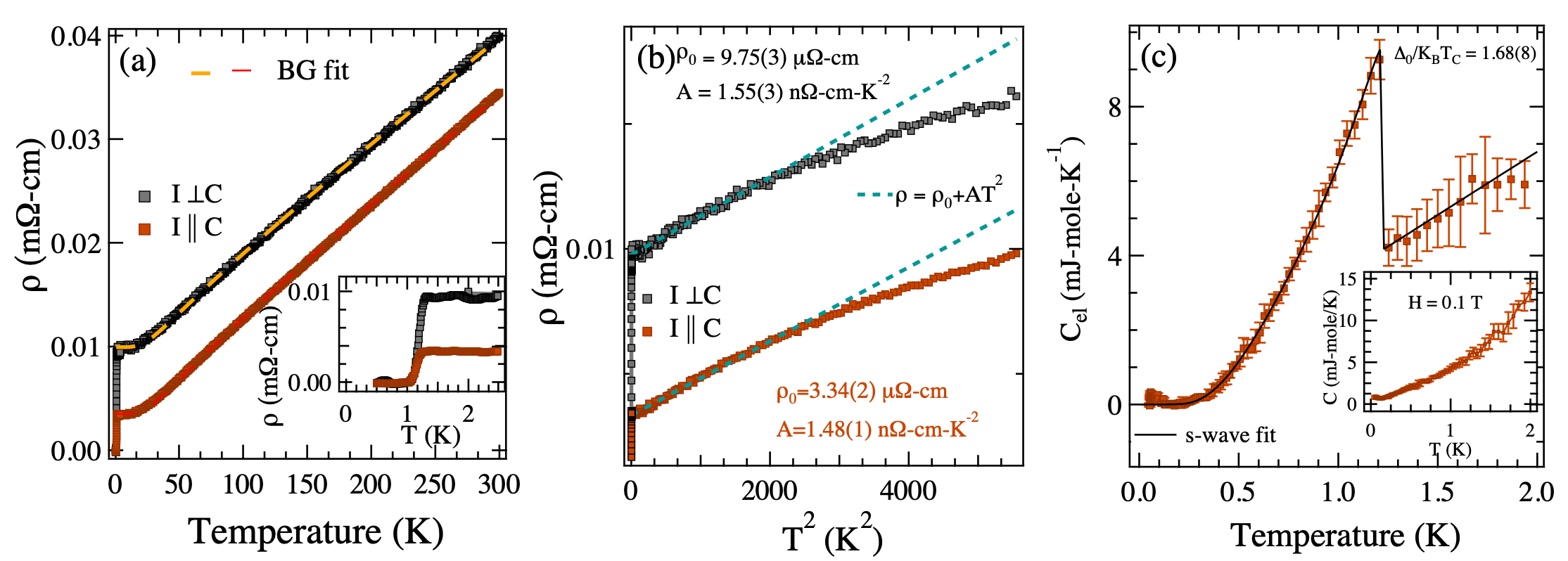 BiPt
Anisotropic (Abrikosov) Lineshape
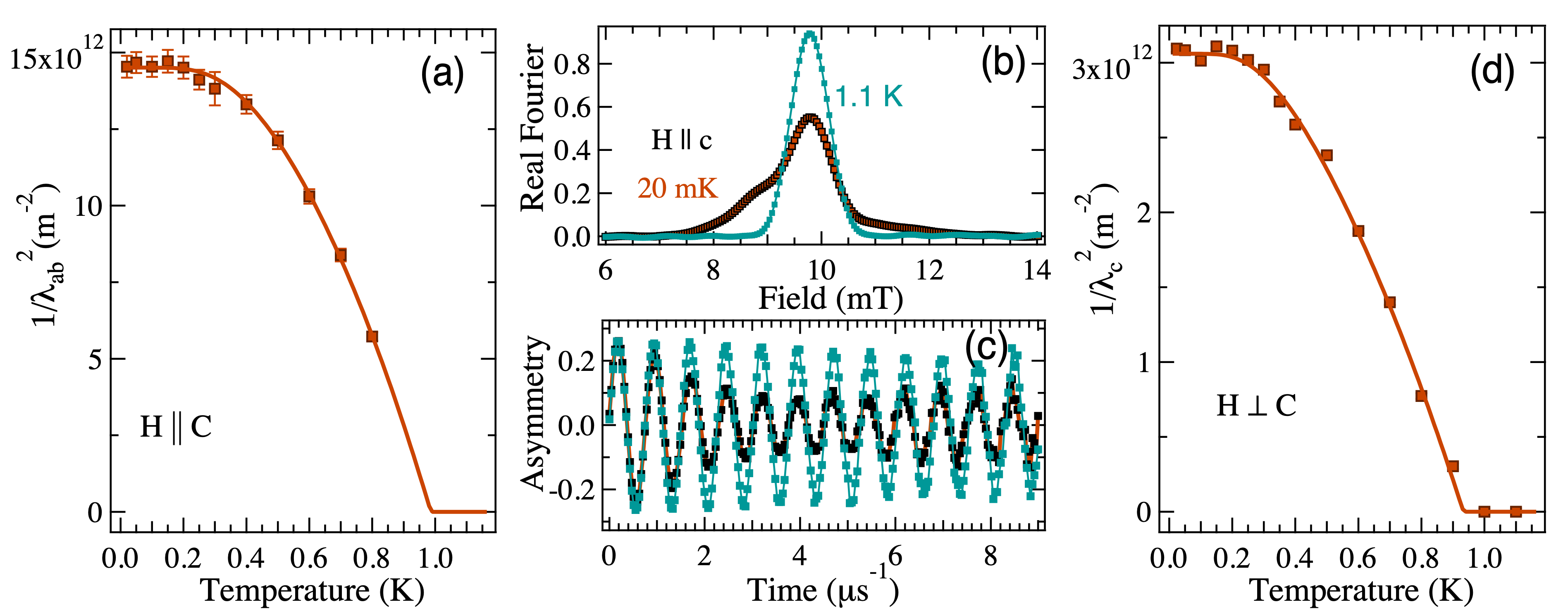 Anisotropic superfluid density
BiPt1-xPdx DFT
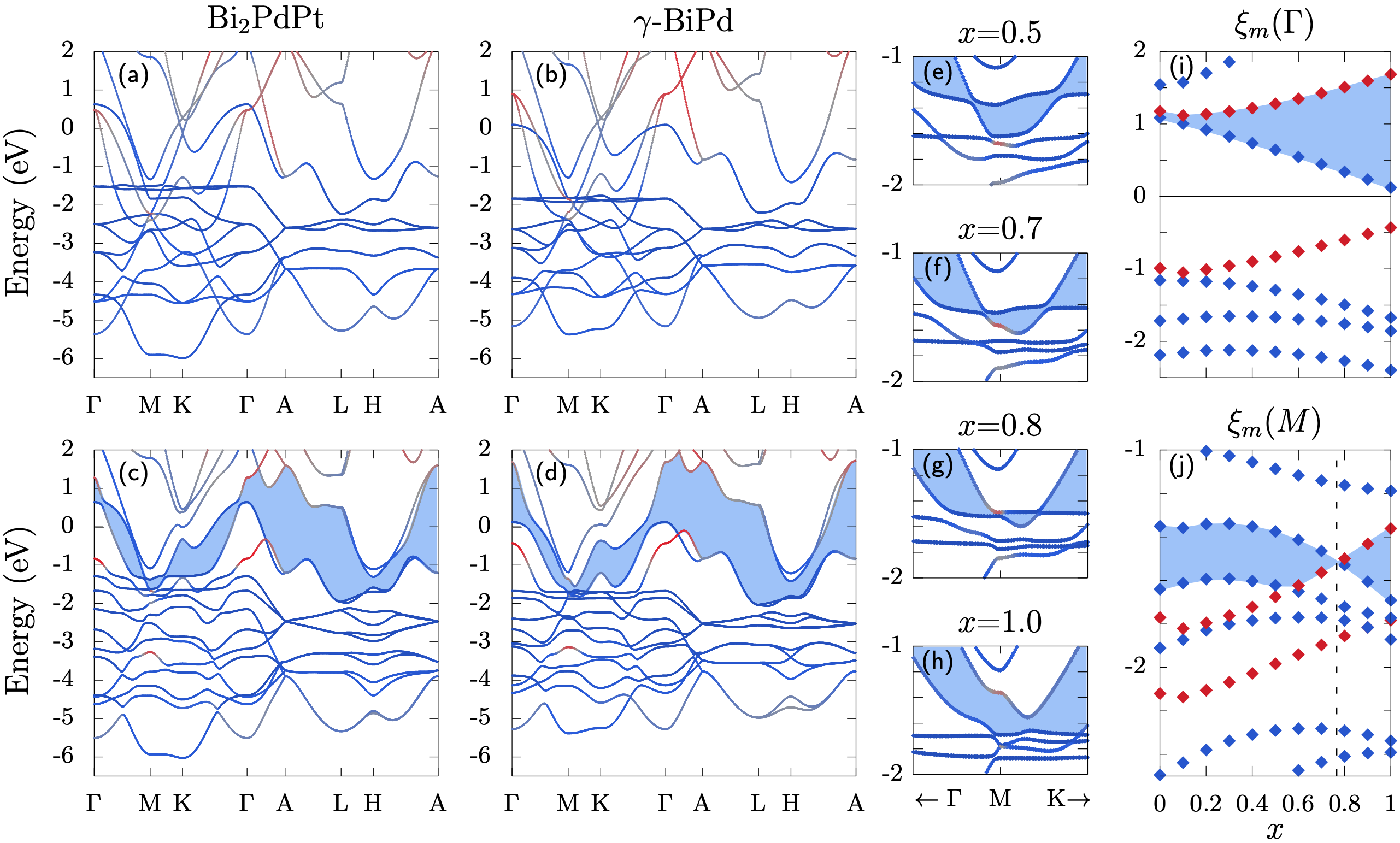 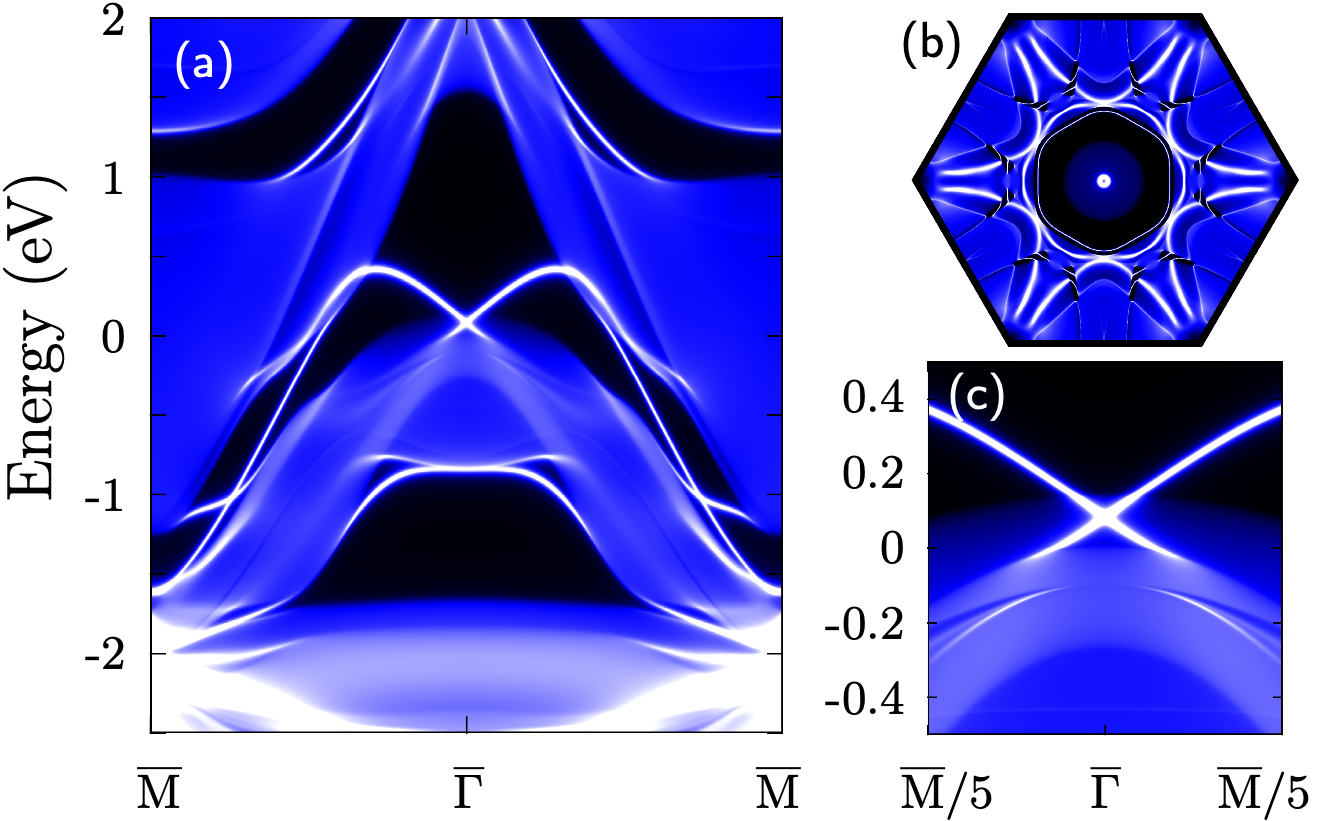 BiPt1-xPdx changes from topologically trivial to non-trivial around x=0.75.
hexagonal BiPd not stabilized in bulk, but predict Dirac crossing at Fermi level for surface state.
Sharma et al., Phys. Rev. B 109, 224509 (2024)
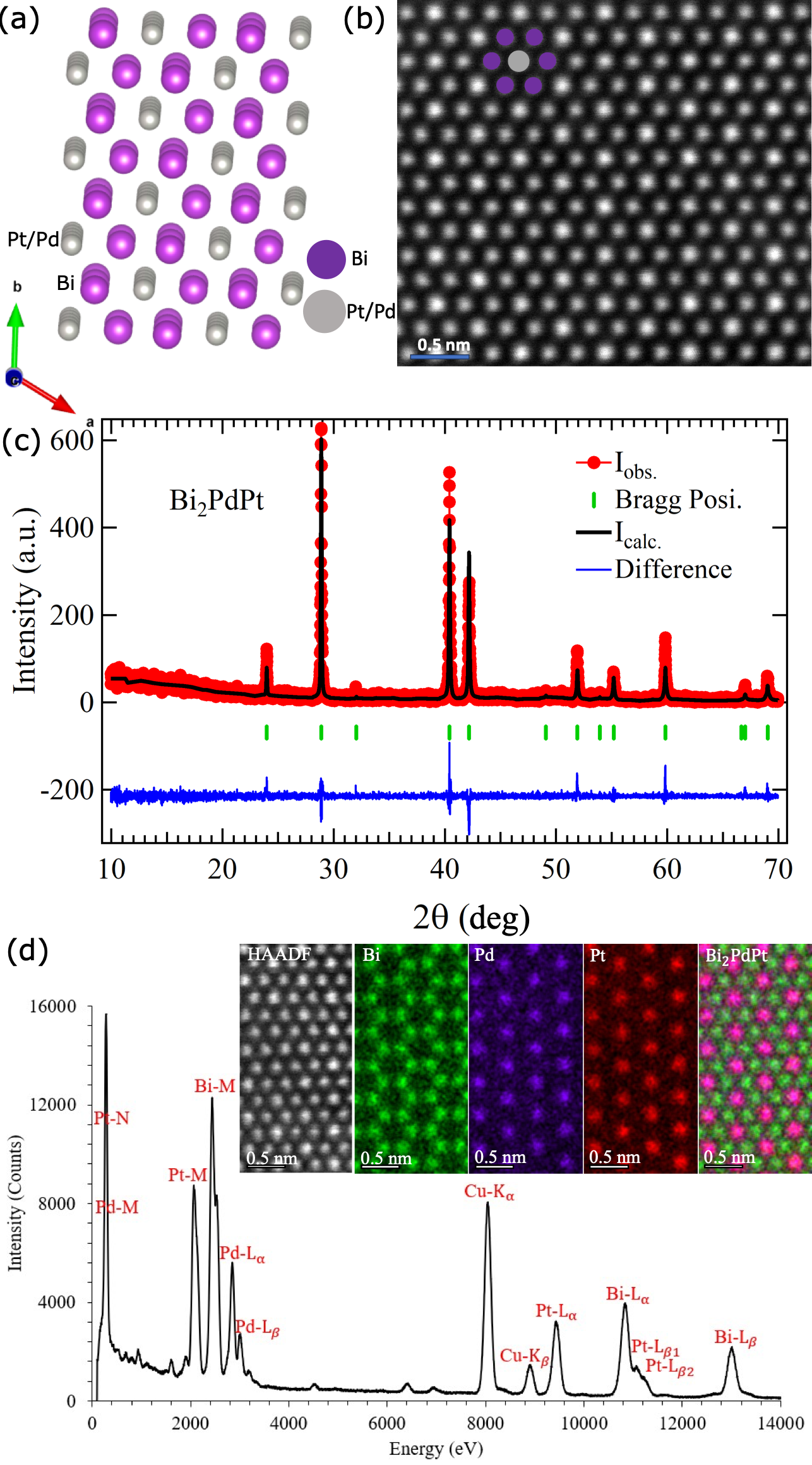 BiPt1-xPdx
Hexagonal crystal structure
predicted to exhibit Dirac band crossings, flat bands which potentially support topologically non-trivial behaviour.
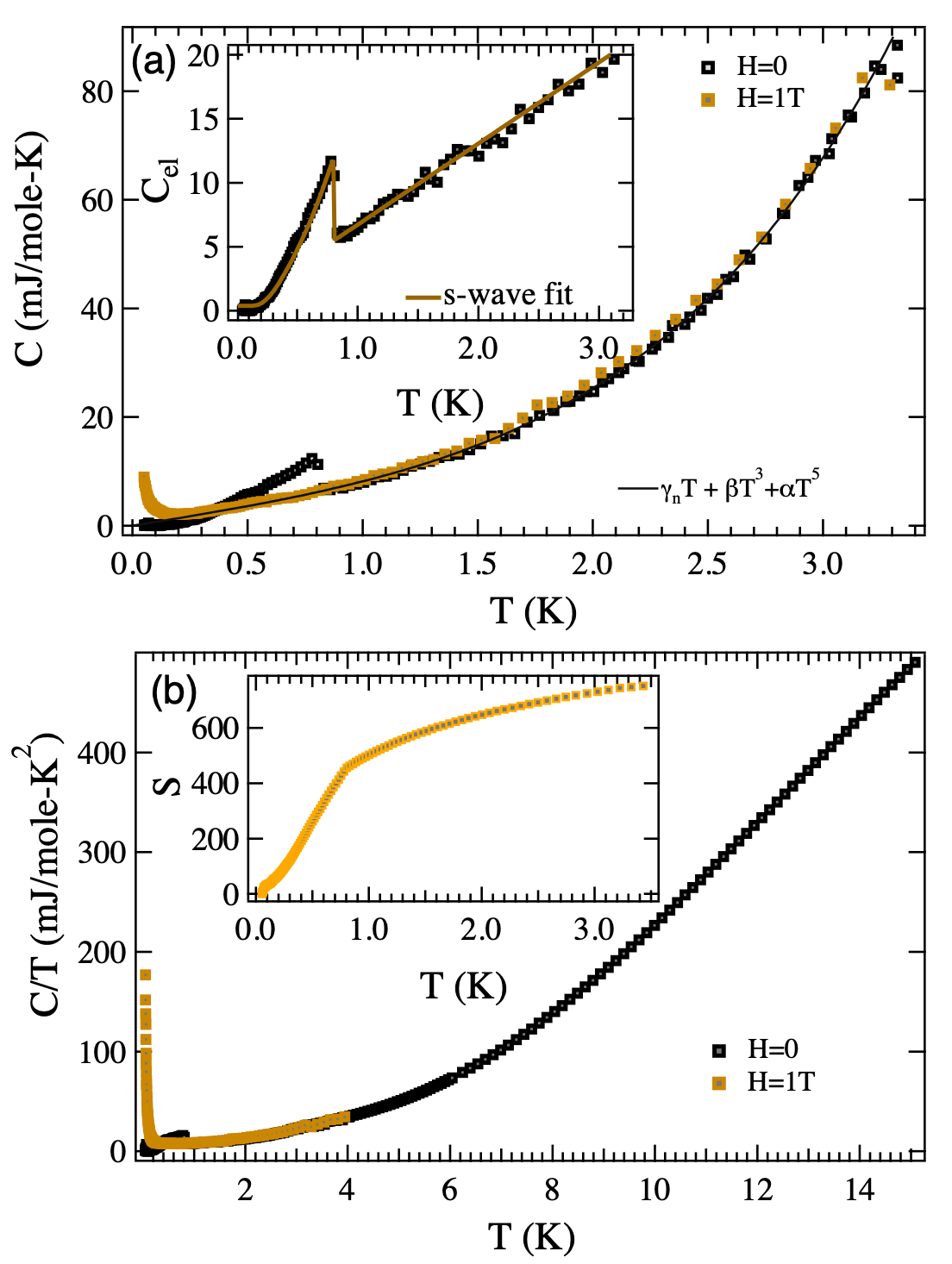 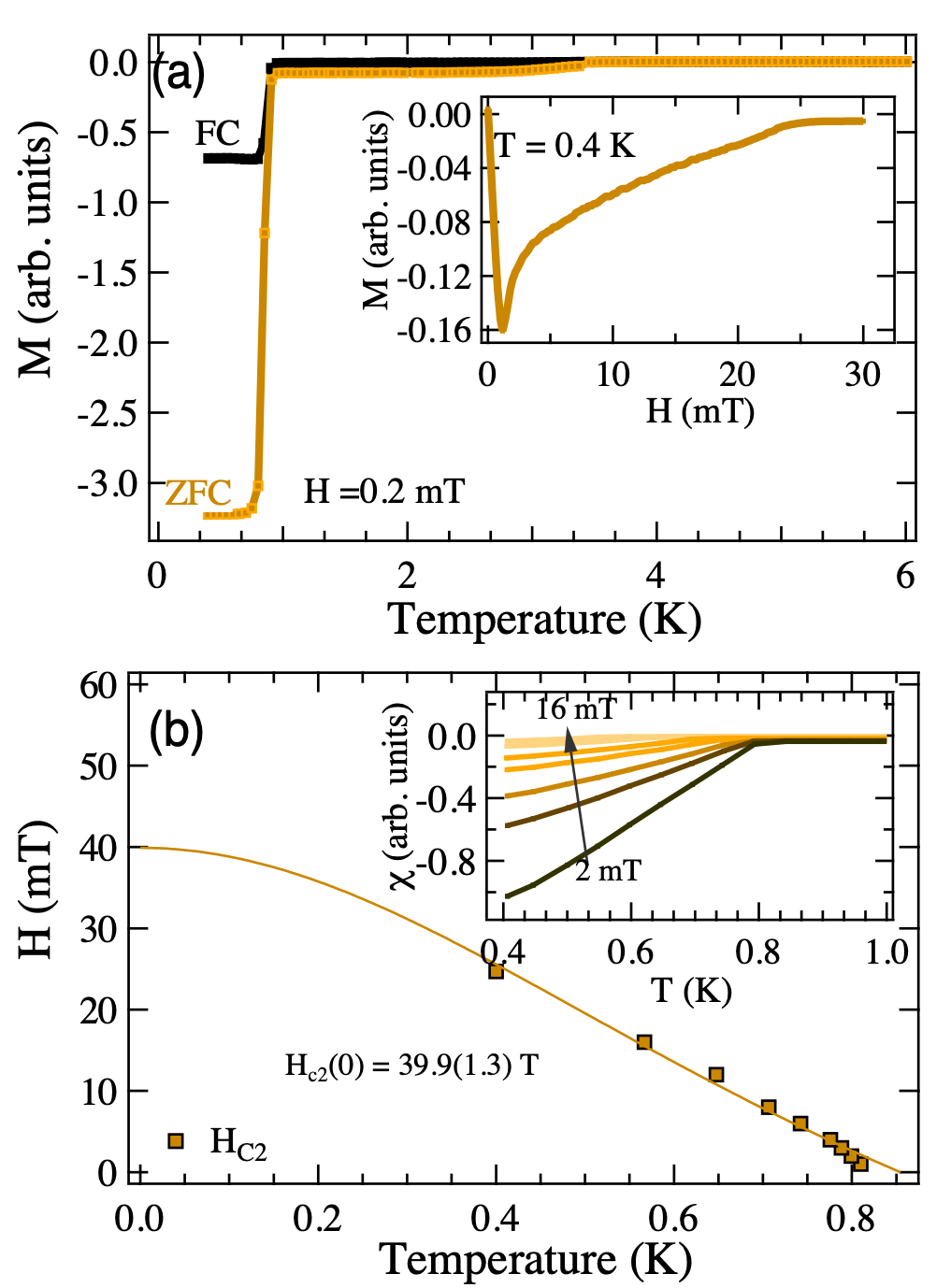 BiPt0.5Pd0.5 Muon Spin Rotation/Relaxation
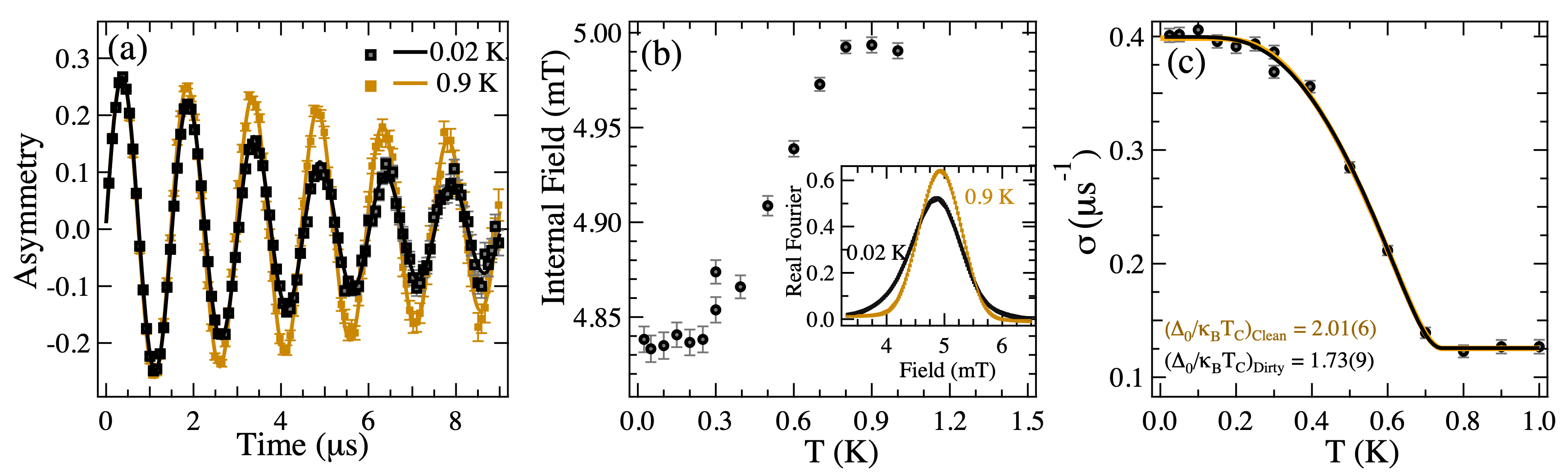 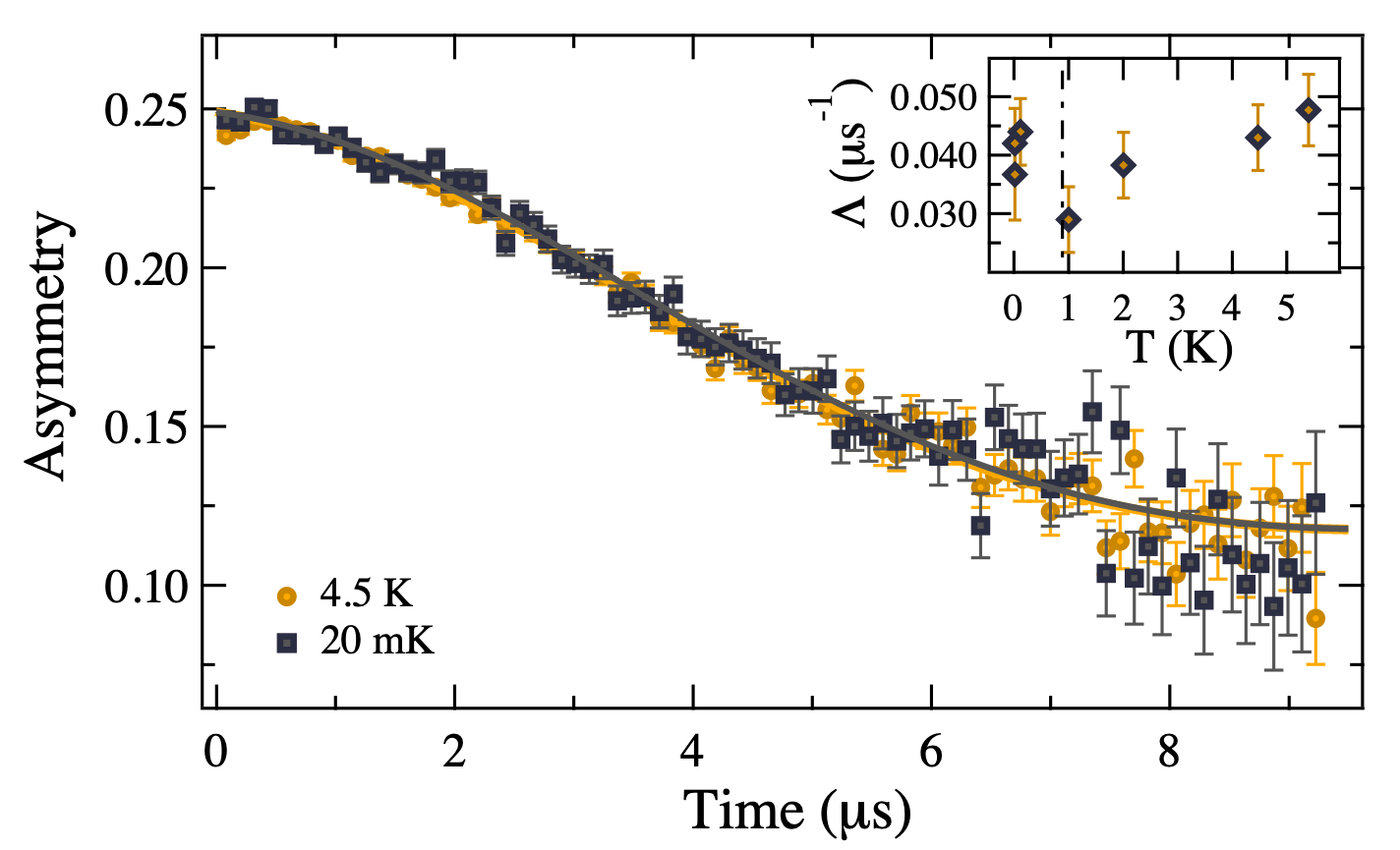 BiPt0.5Pd0.5 fully gapped with preserved time reversal symmetry.
Next steps, proceed to higher Pd substitution levels.
Sharma et al., Phys. Rev. B 109, 224509 (2024)
Current Muon Sources
3 Sources co-located with neutron sources
New sources under development in China, Korea.
Current CW Muon Sources
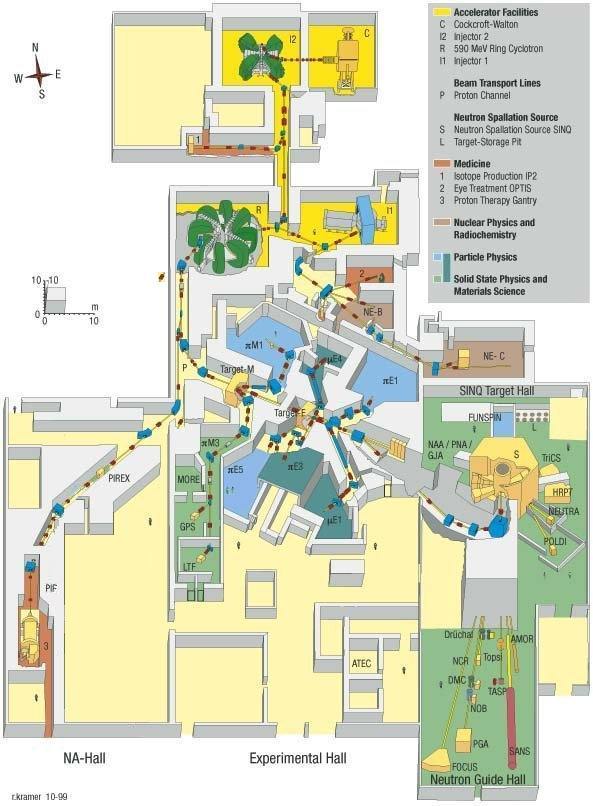 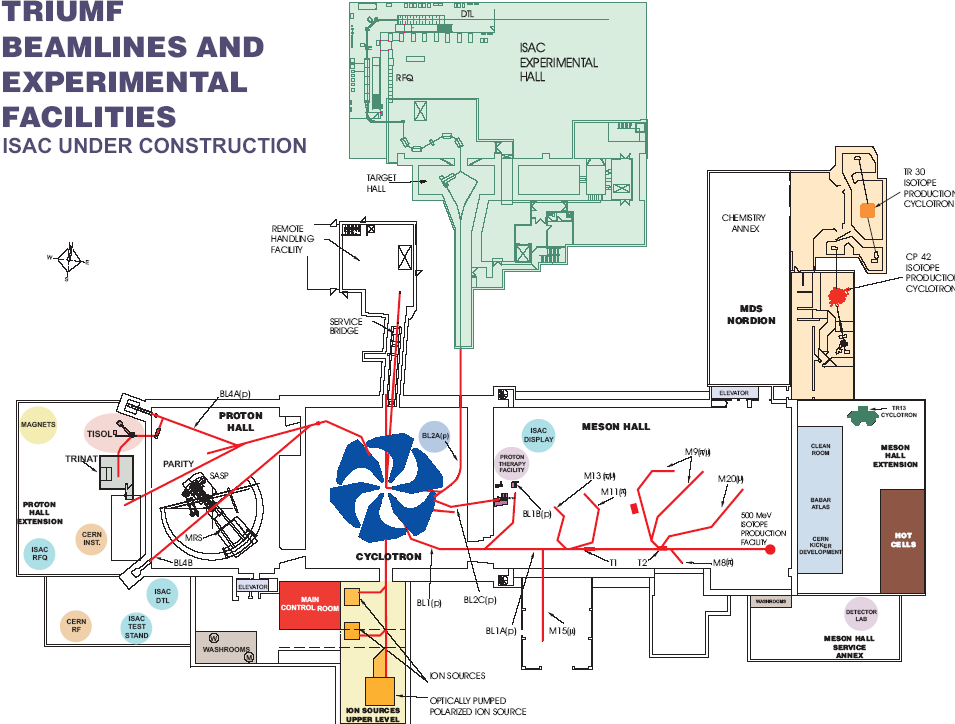 Current Pulsed Muon Sources
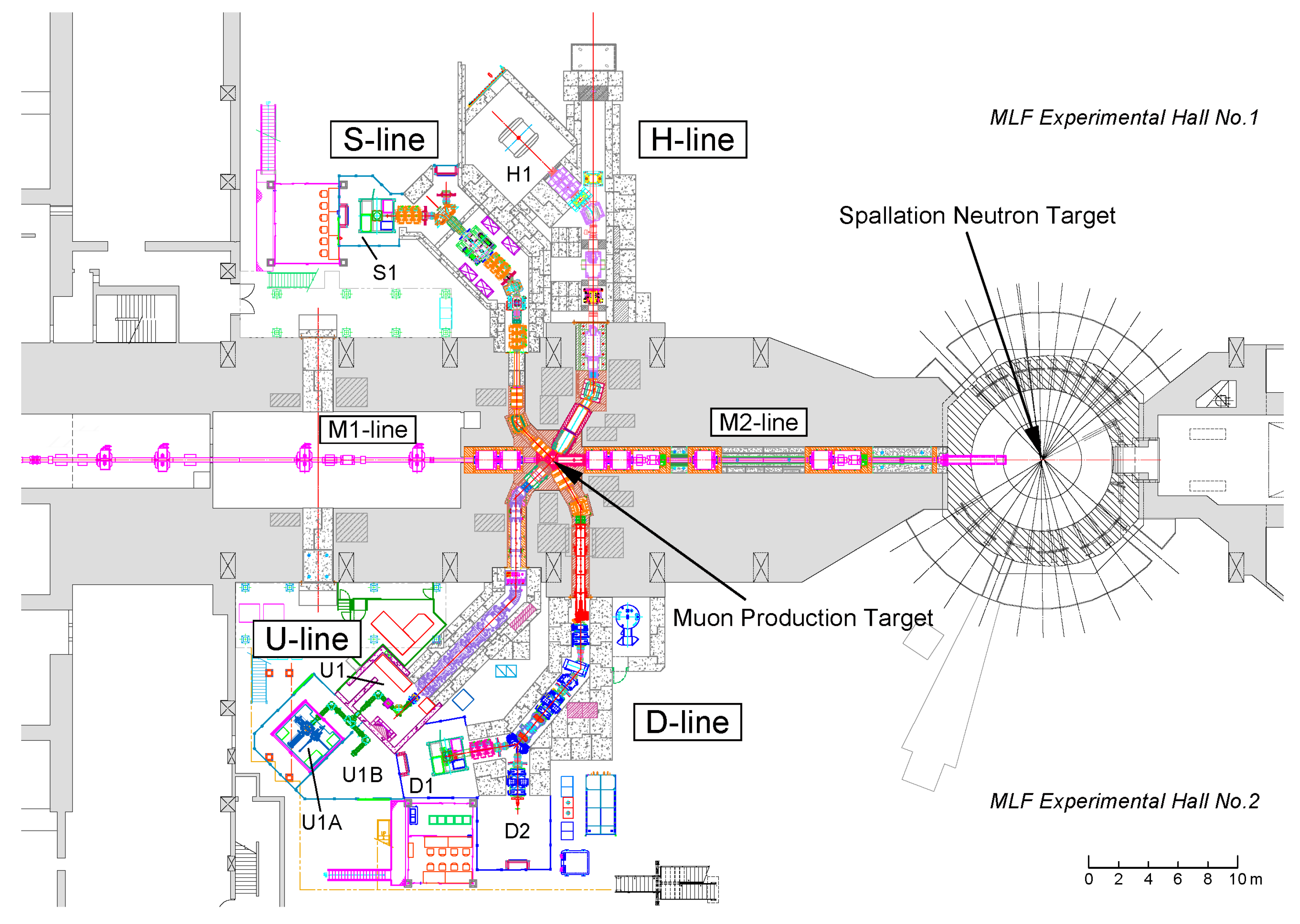 Low Energy Muons - PSI
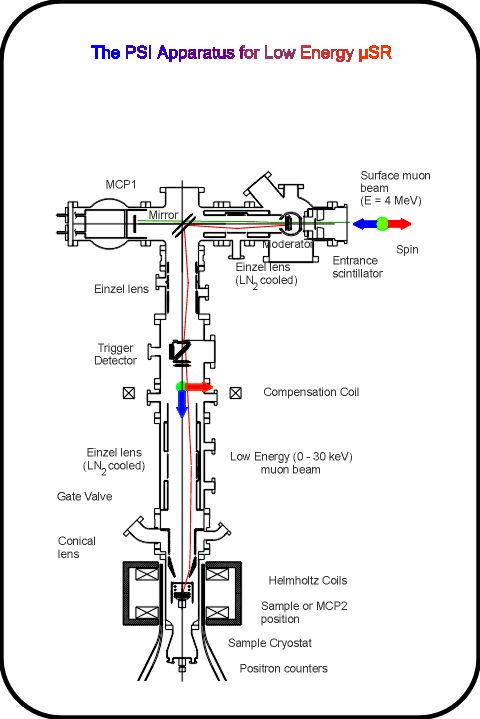 Conventional surface muons have stopping range of 140 mg/cm2
Thin film samples/surfaces require reduced depth penetration.
Muon Moderation
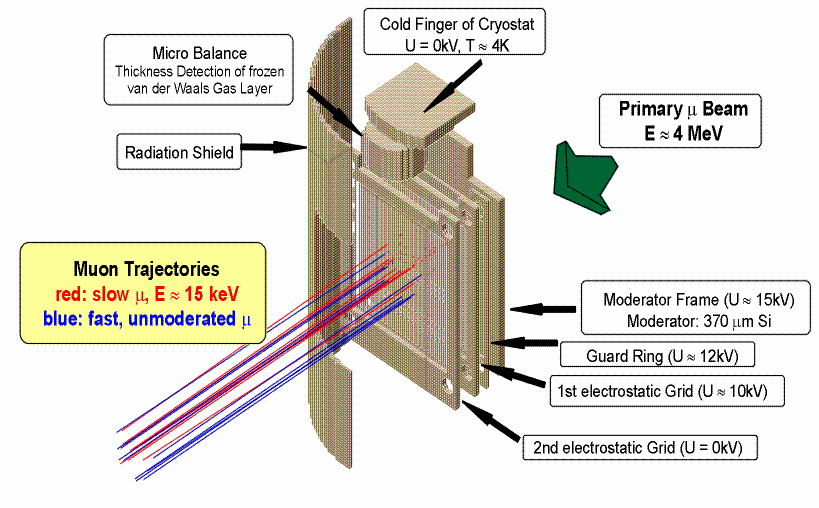 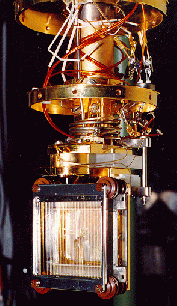 Low Energy Transport
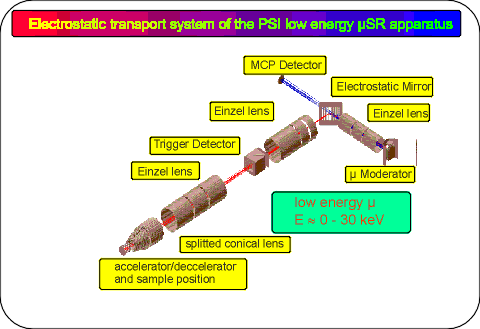 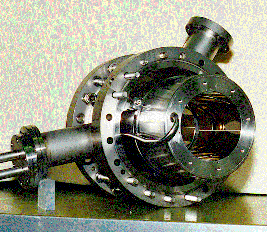 Muon Trigger
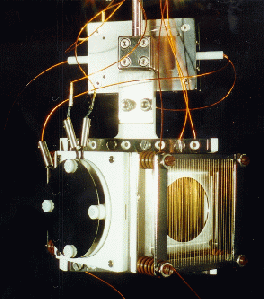 Low Energy uSR- PSI
Unconventional Superconductivity
Synthesis, Characterization & Identification
Multiple routes to unconventional superconductivity
Strong correlations, cooperative crystal structure critical.
Muons provide a real space/volume sensitive probe.
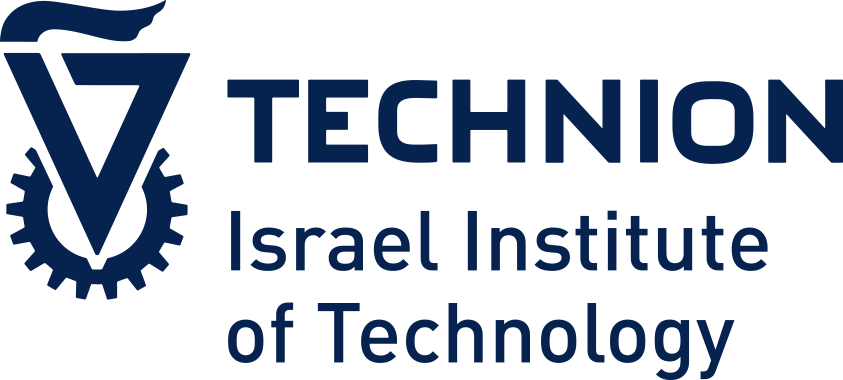 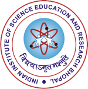 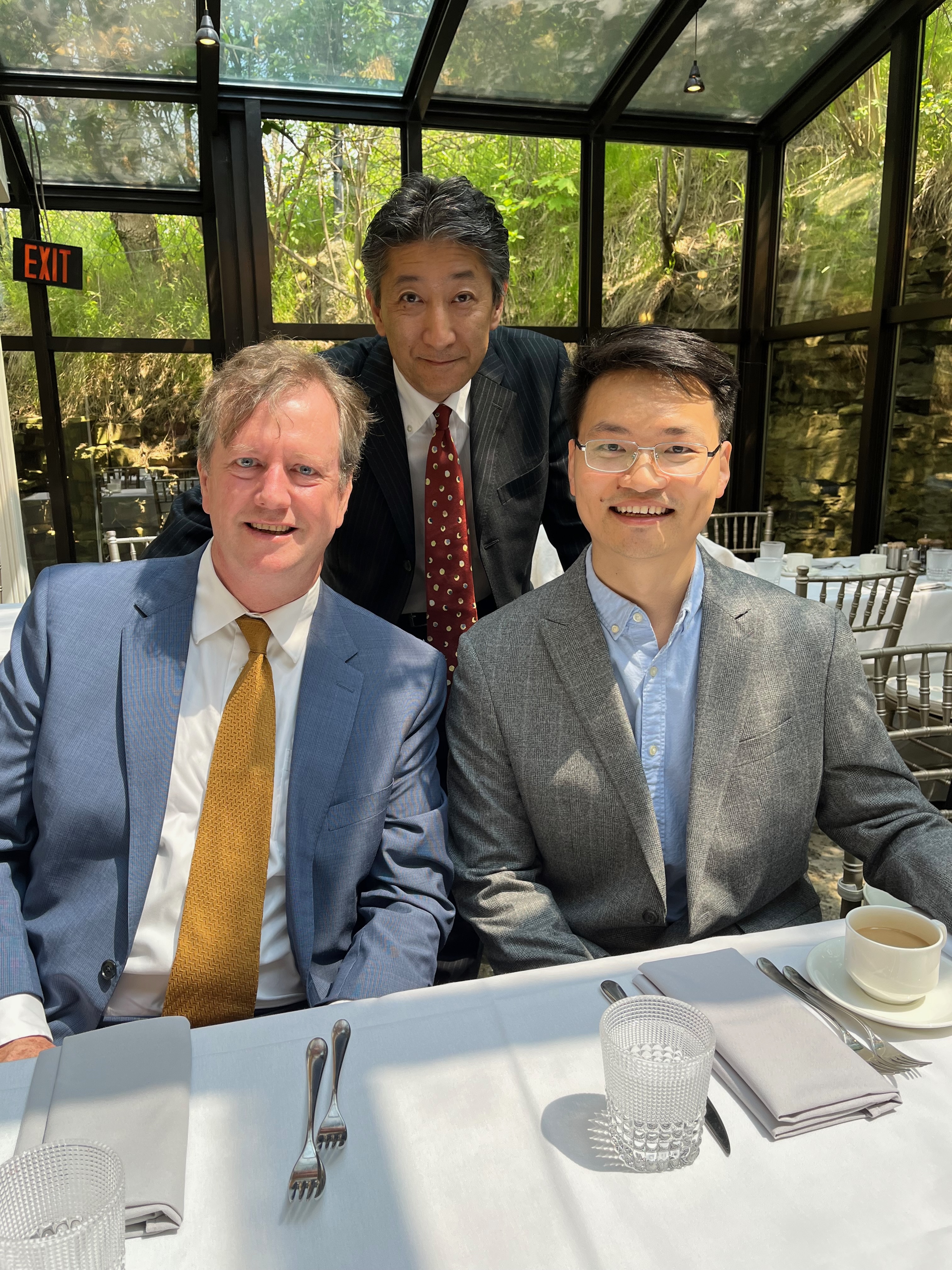 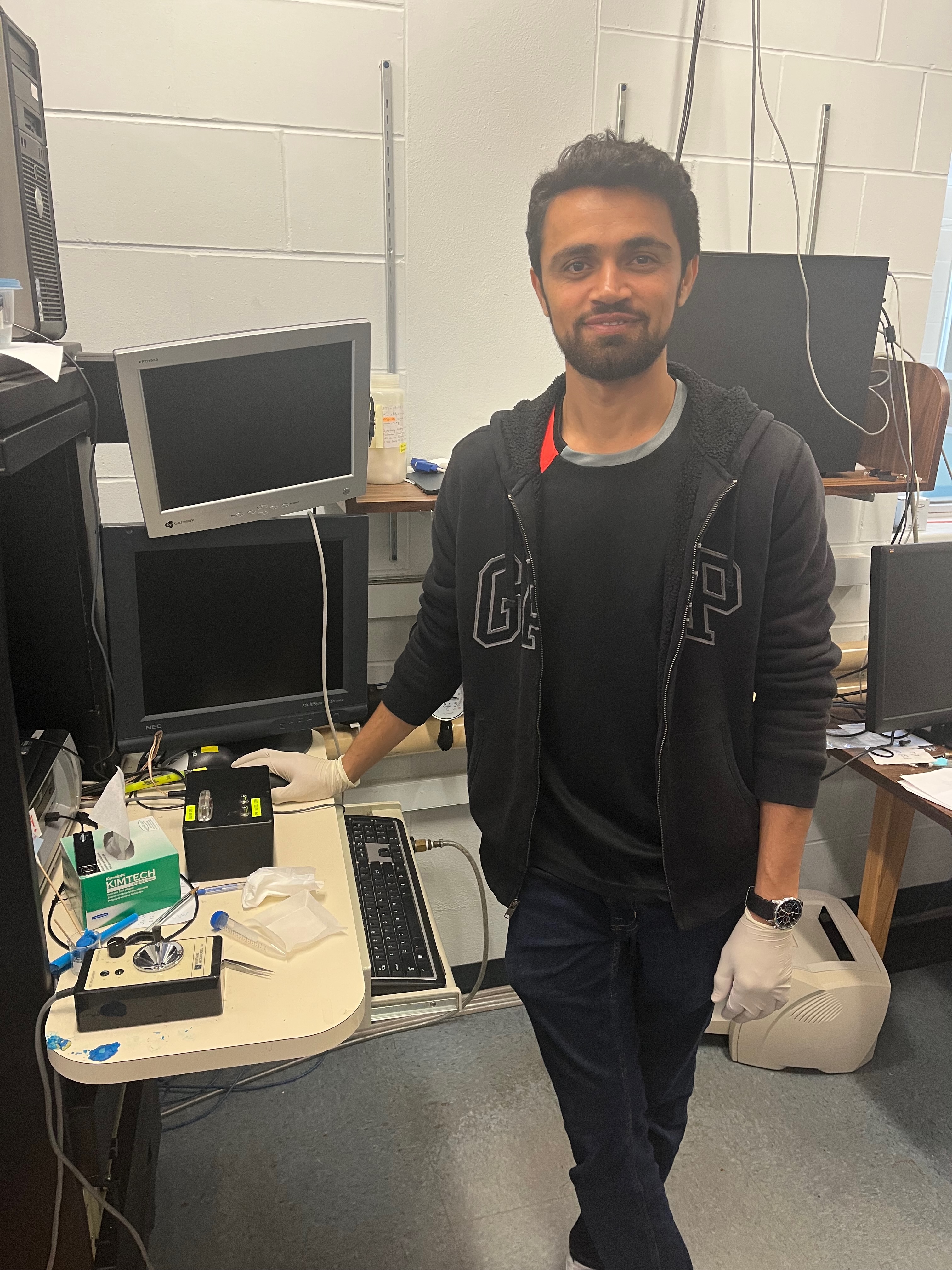 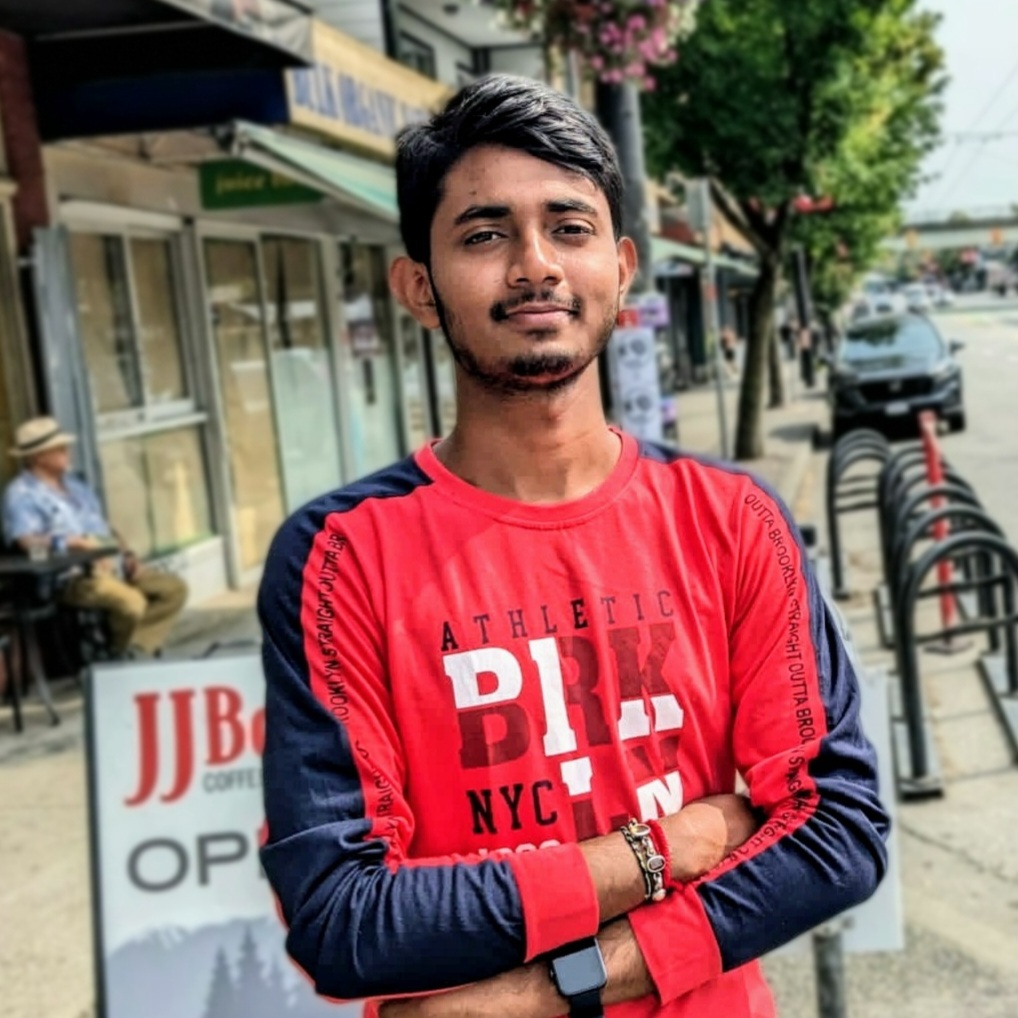 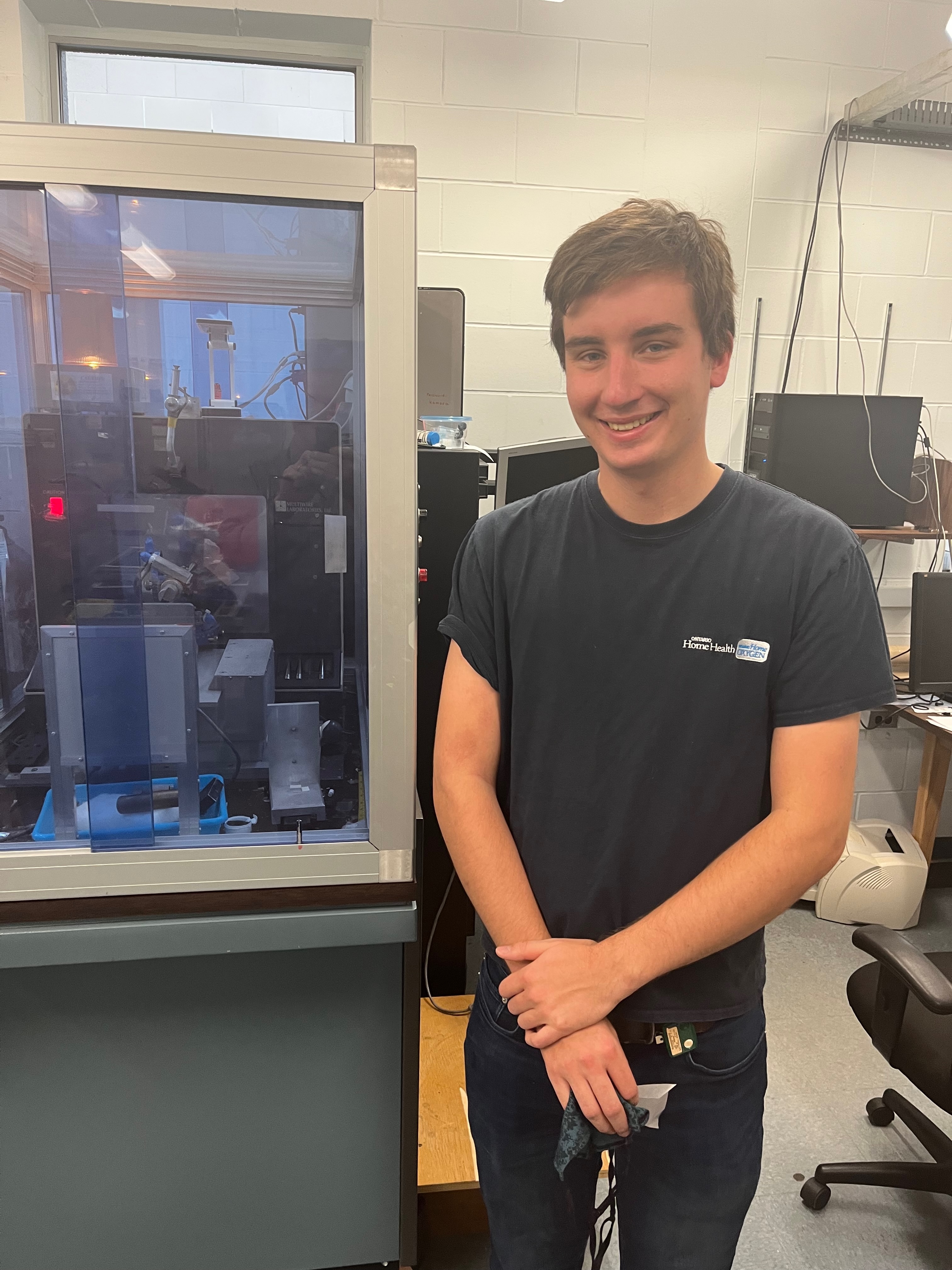 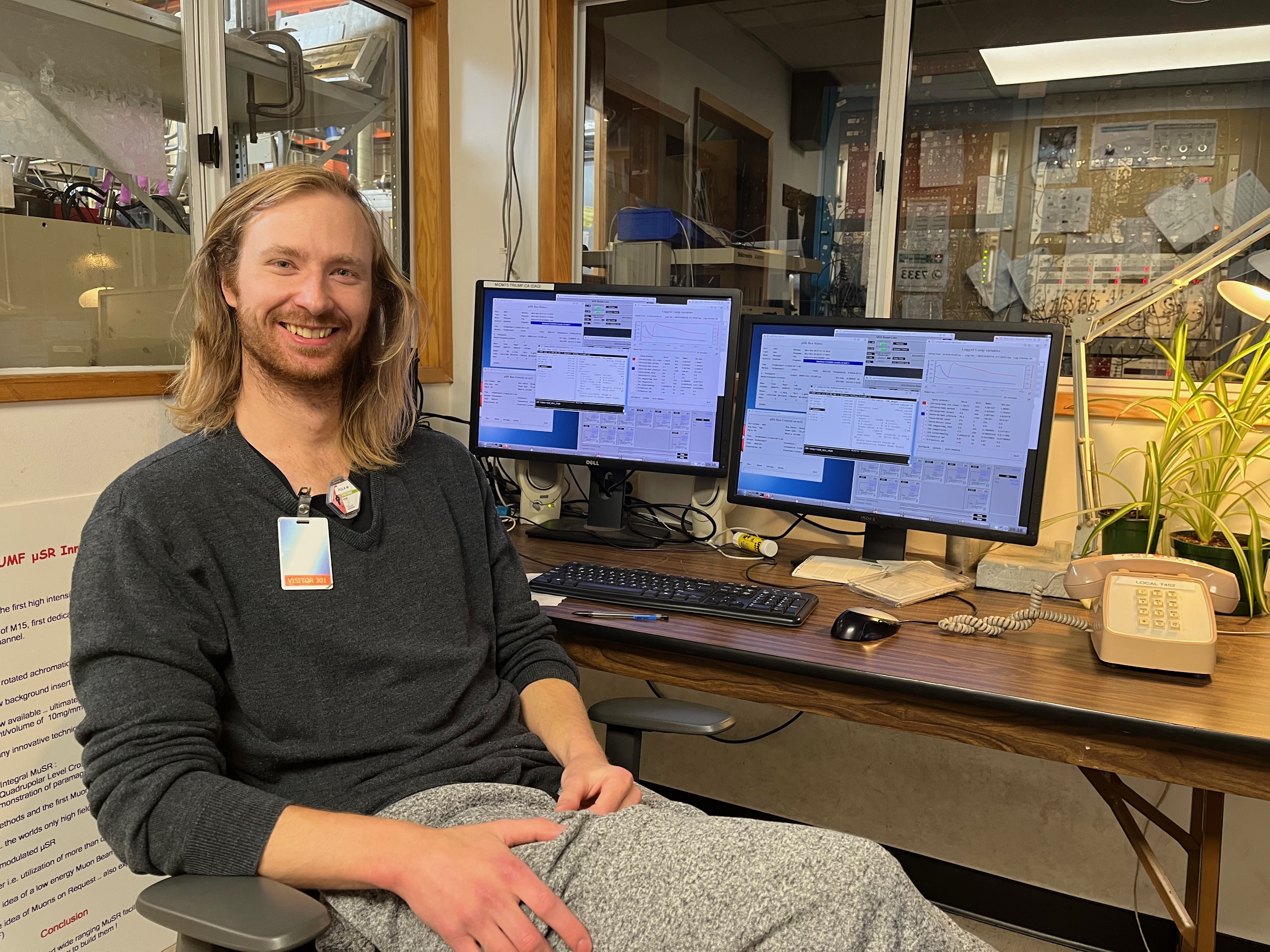 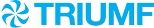 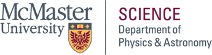 Thanks for your attention!
Coming Soon: TRIUMF M9H
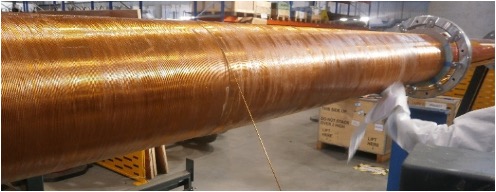 4T 6 port magnet with DR,SiPM spectrometer
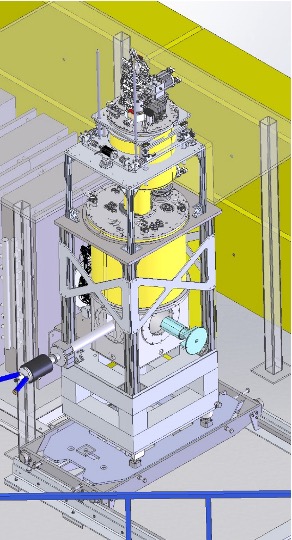 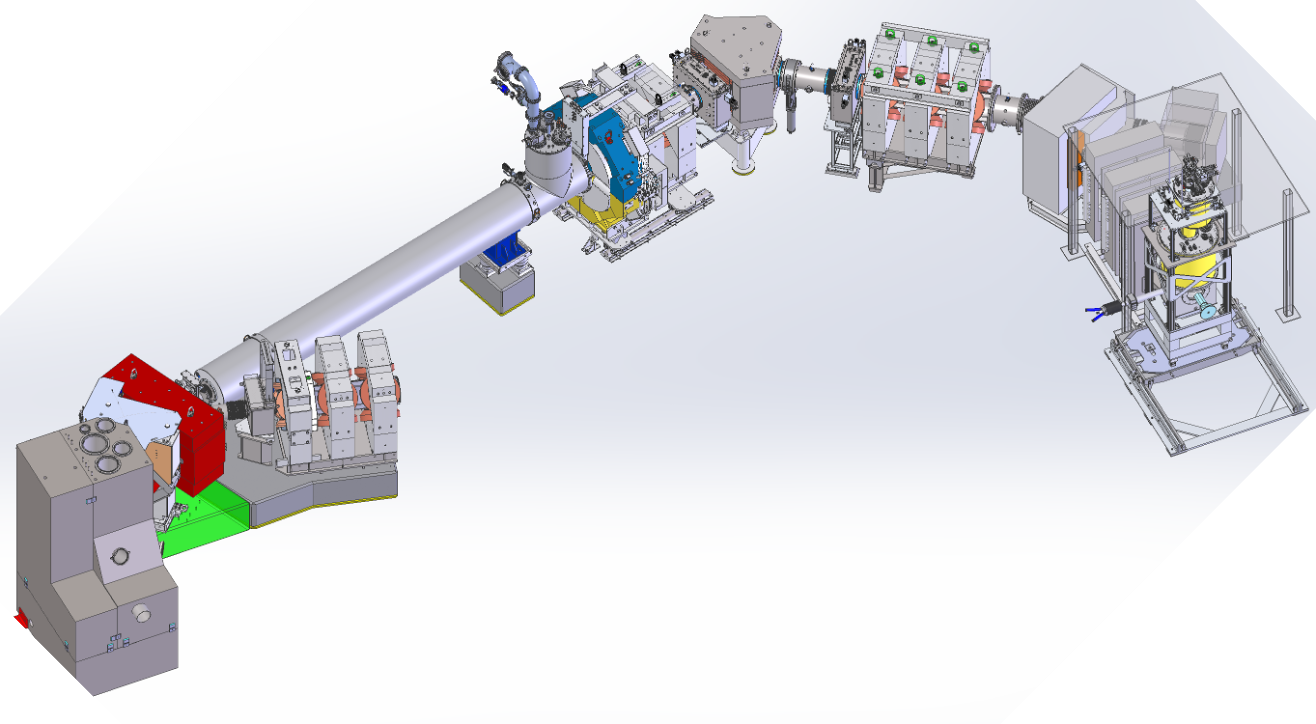 First muon decay channel explicitly designed for delivery of transversely spin polarized beams.
High energy decay muons (µ+/µ-), suitable for pressure cells, muonic x-rays for elemental analysis.